SUSTAINABLE ELECTRICAL ENERGY CENTRE OF EXPERTISE
Waterstof ecosysteem regio oost
H2 Event 2023
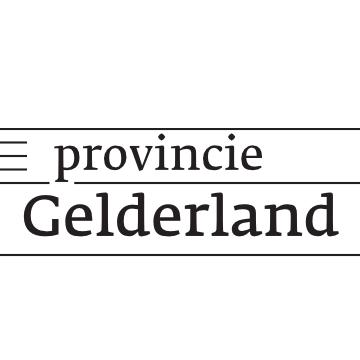 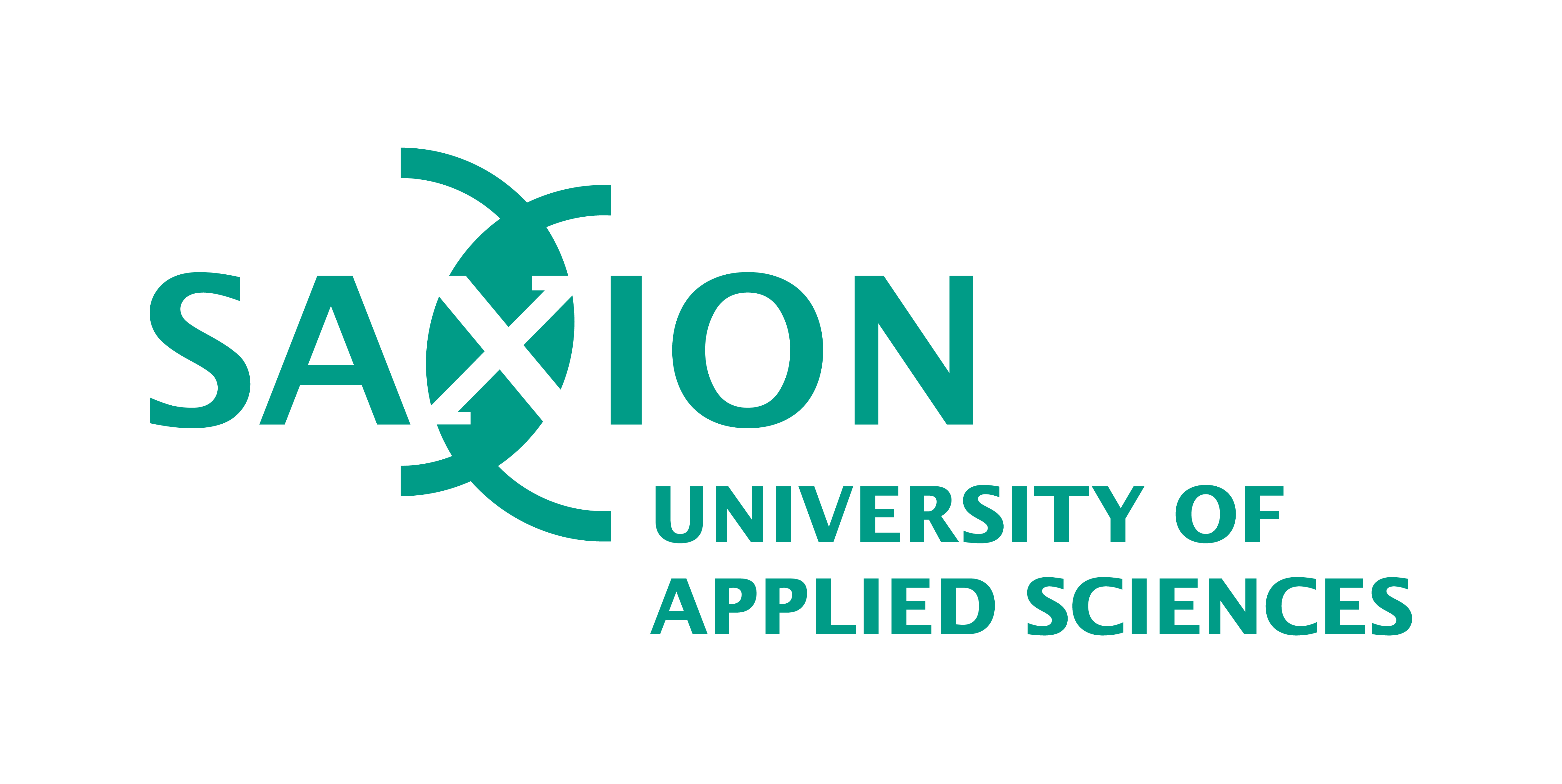 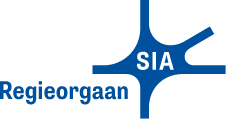 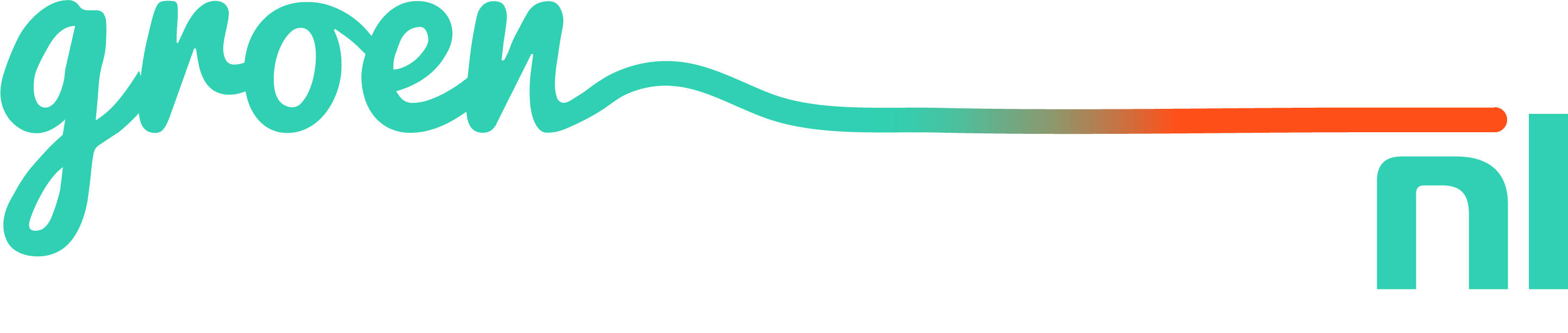 Binnen 4 jaar groeien naar een toonaangevend kennisinstituut dat landelijk erkend en gezien wordt op het gebied van decentrale energie- en waterstoftoepassingen.
Decentrale waterstof sprong
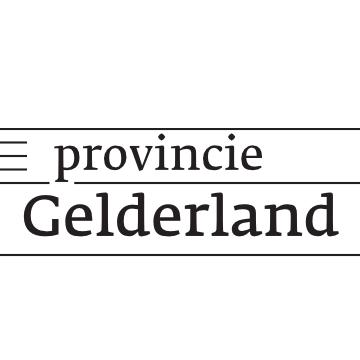 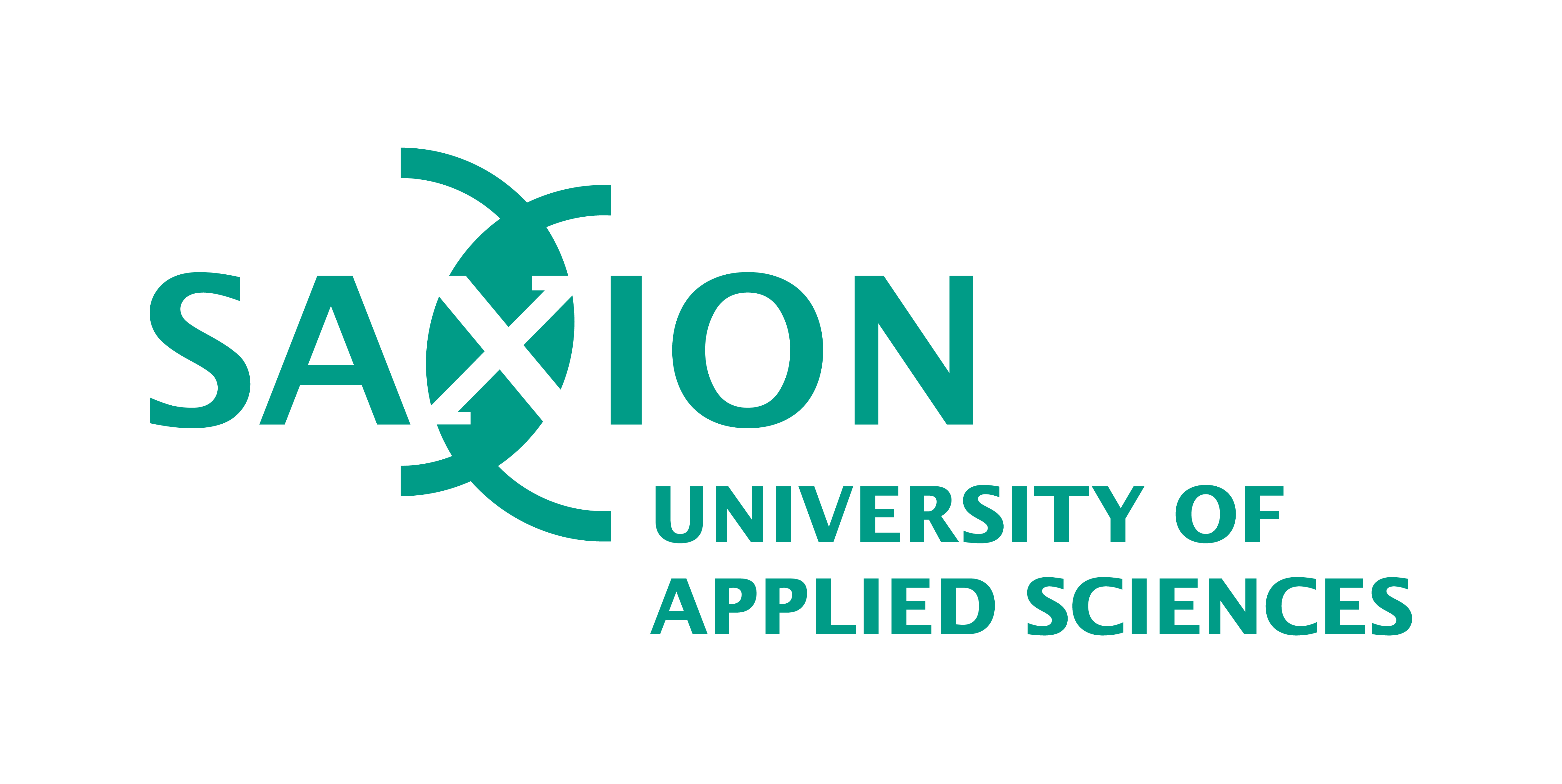 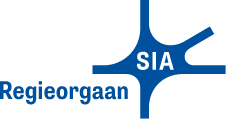 2
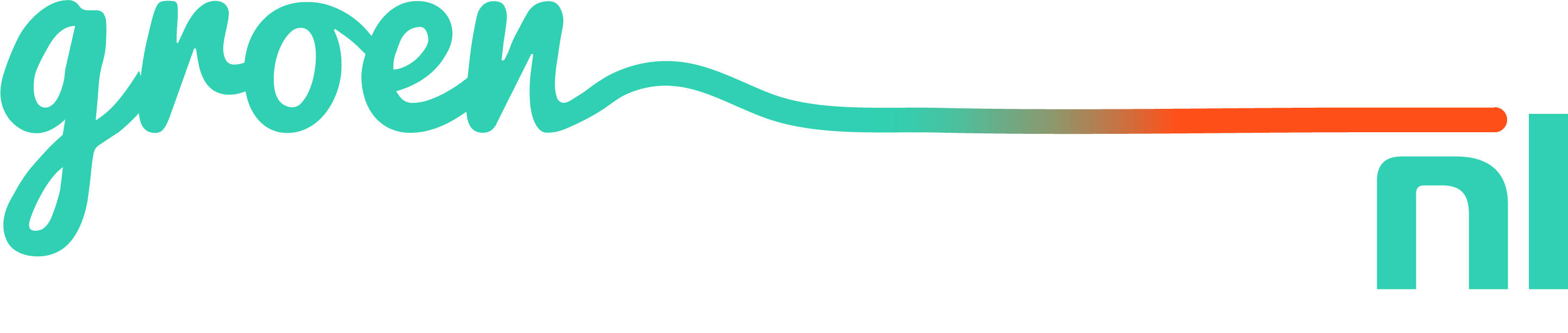 Decentrale waterstof sprong
Omvang: M€4,8; 8 jaar

Onderzoekslijnen
1. Opslag en slimme sturing 
2. Waterstof voor mobiliteit 
3. Waterstof in de gebouwde omgeving
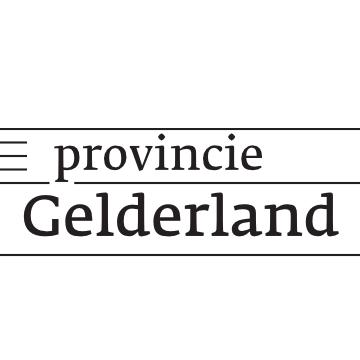 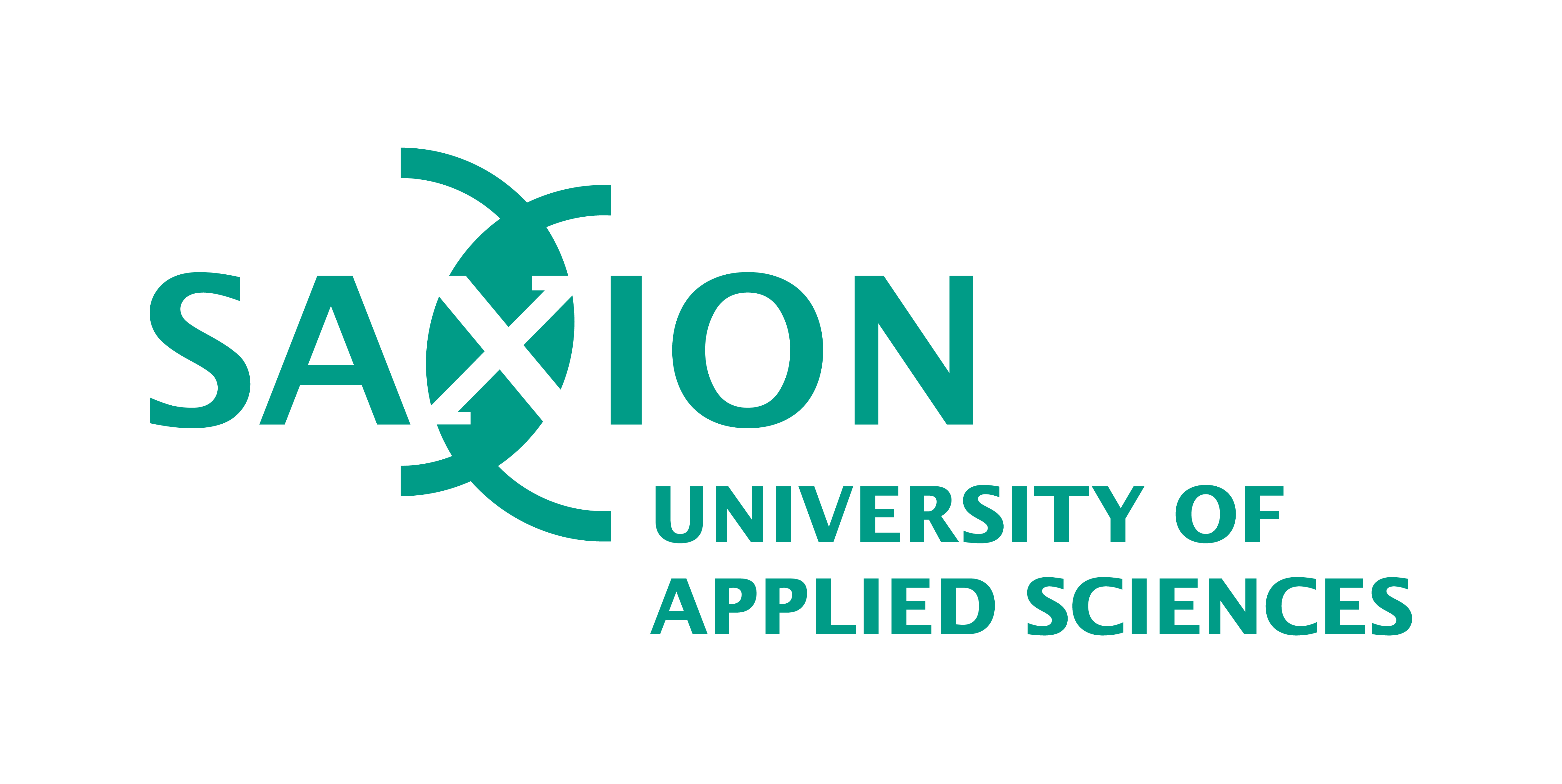 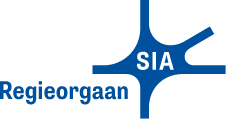 3
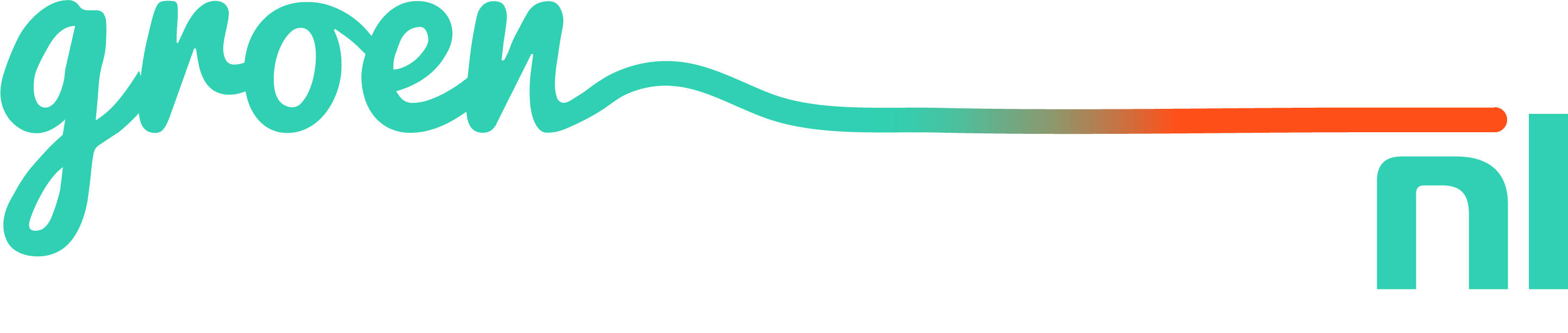 events, symposia en beurzen
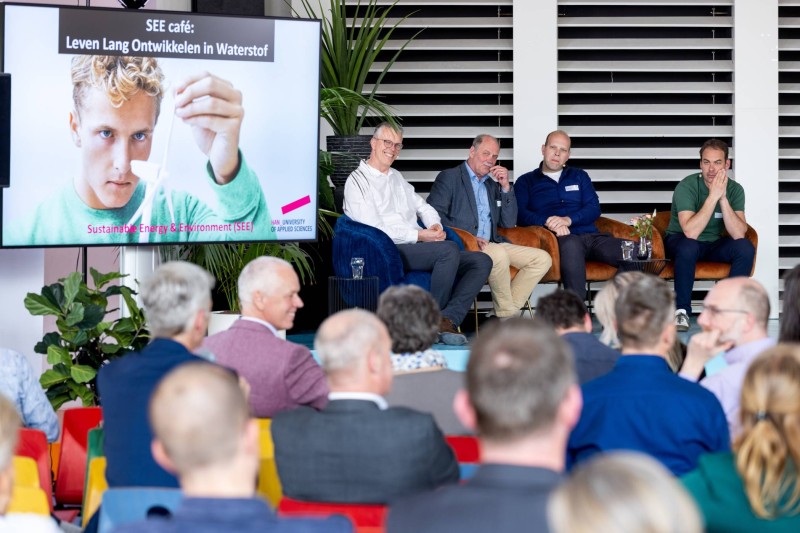 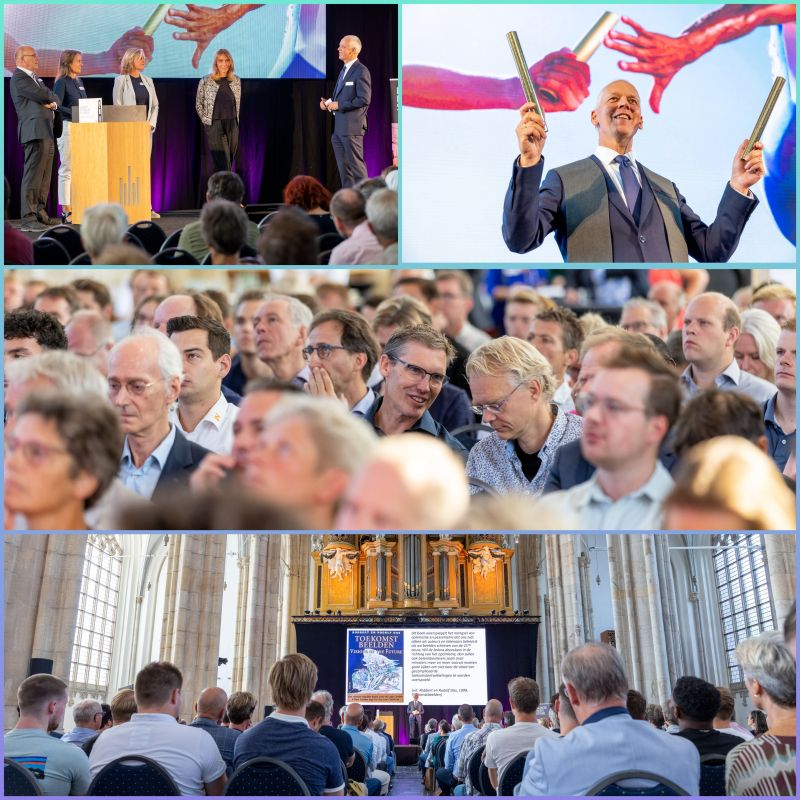 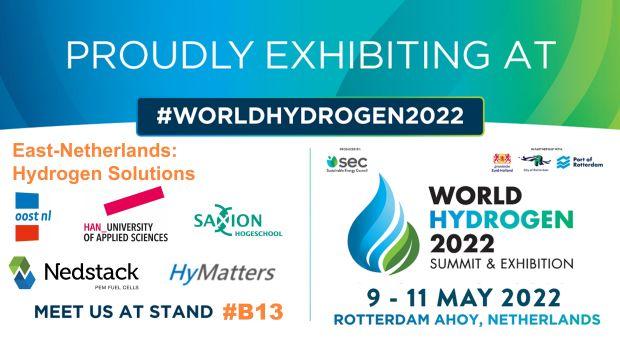 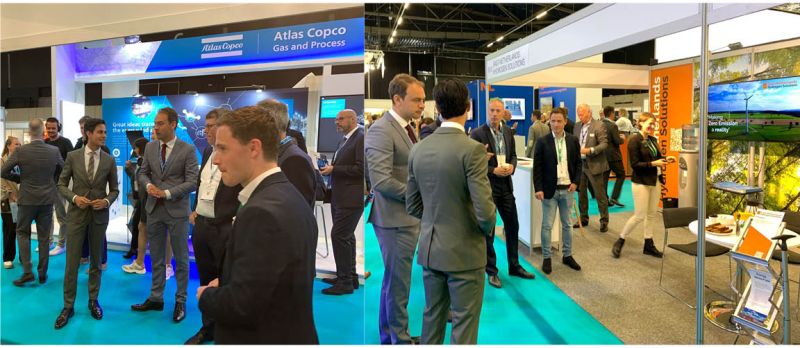 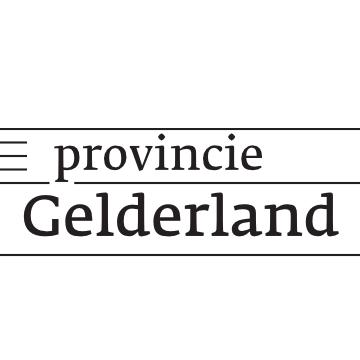 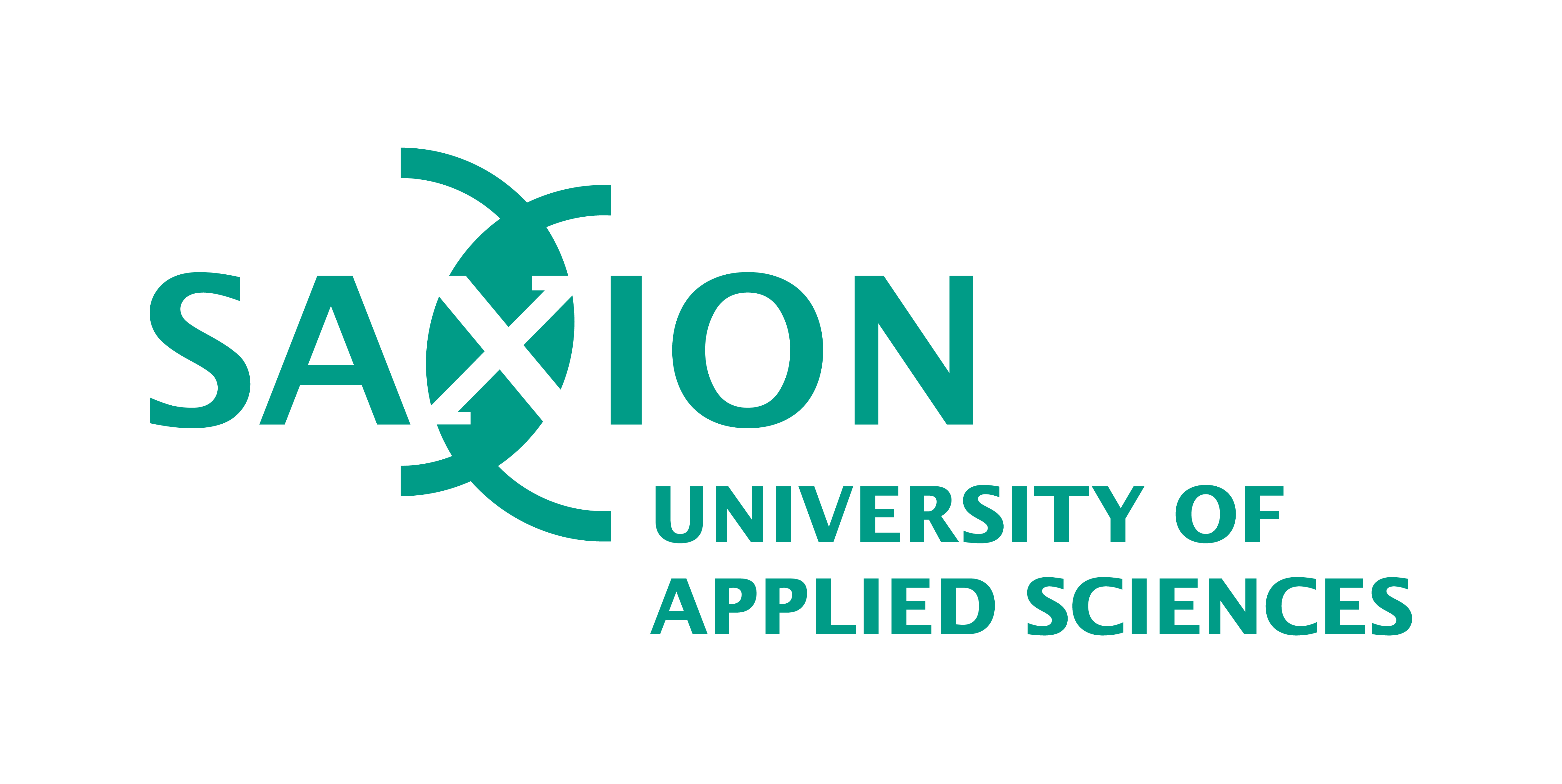 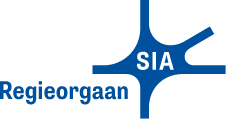 4
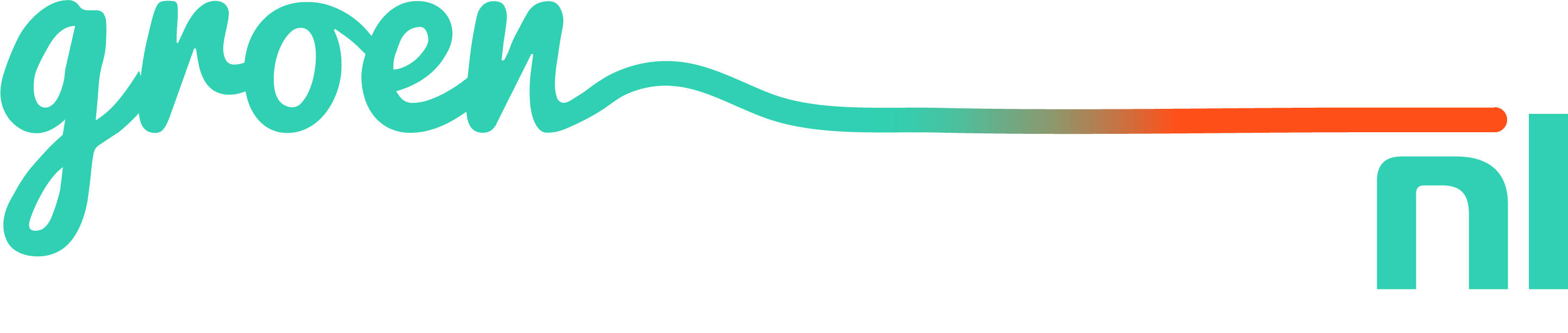 Demonstraties
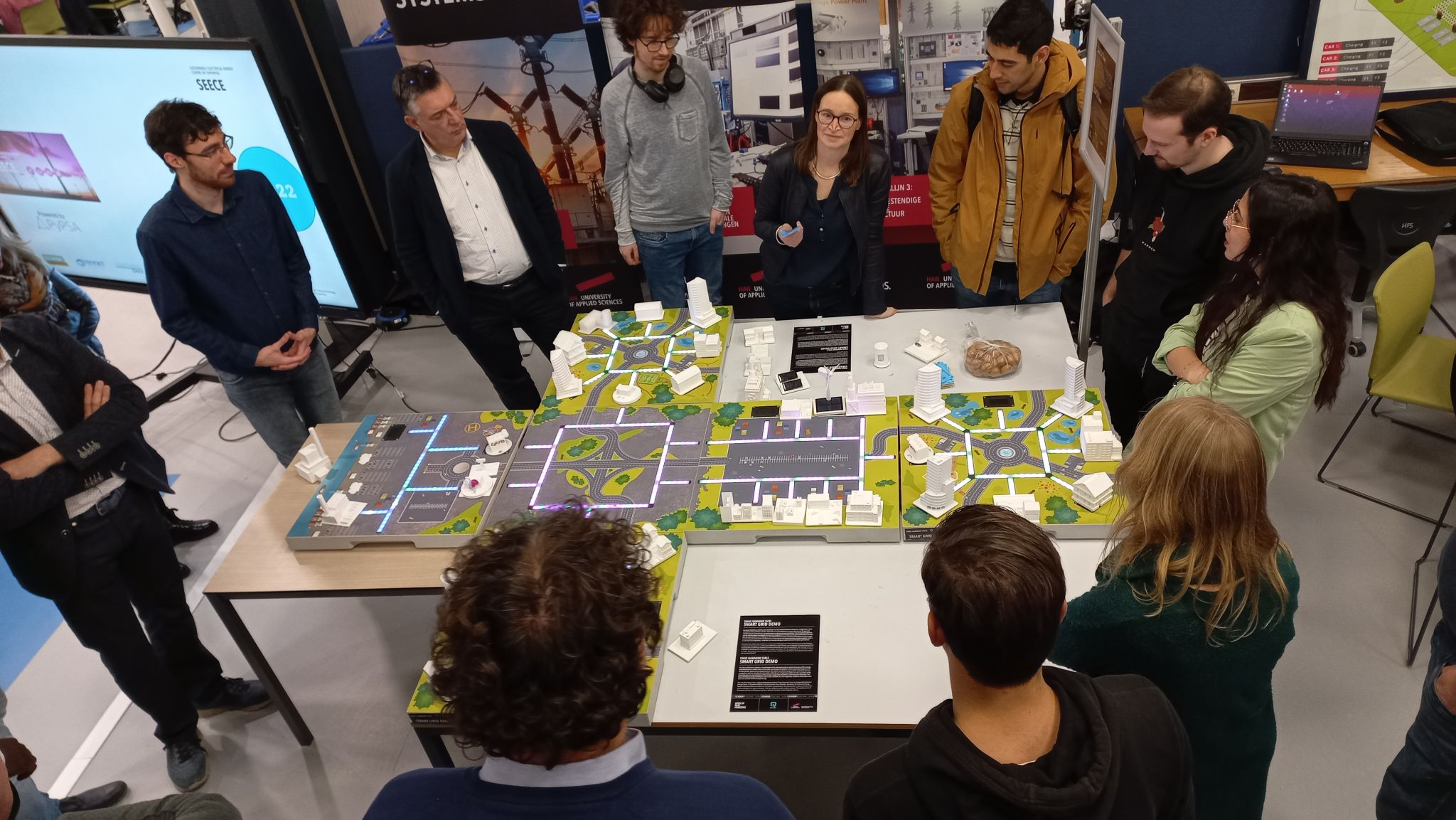 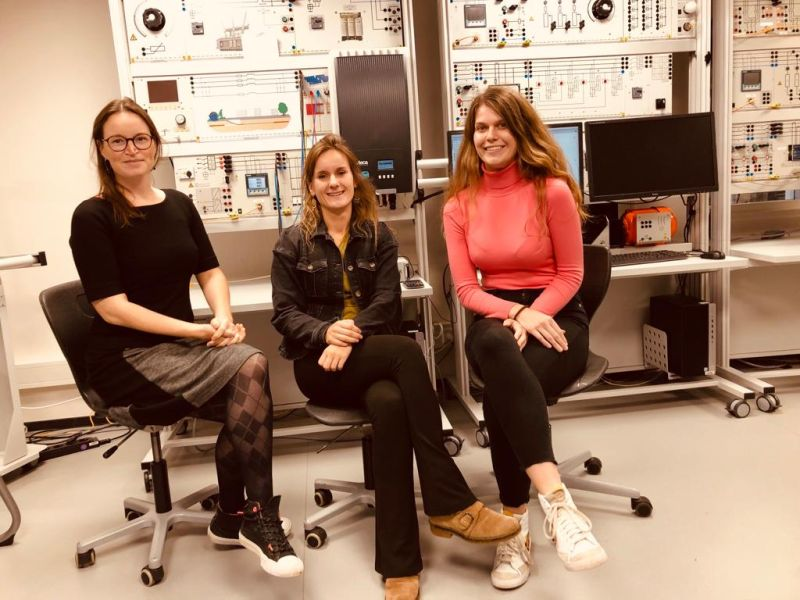 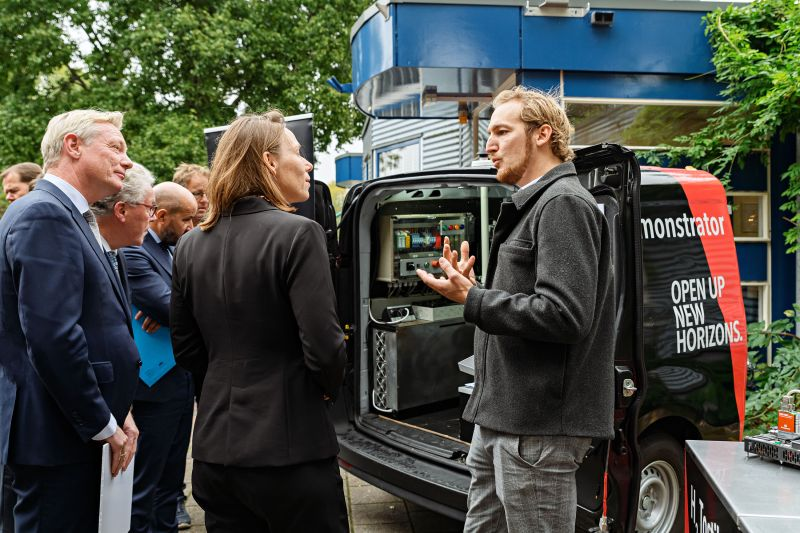 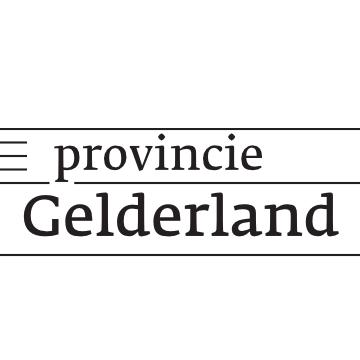 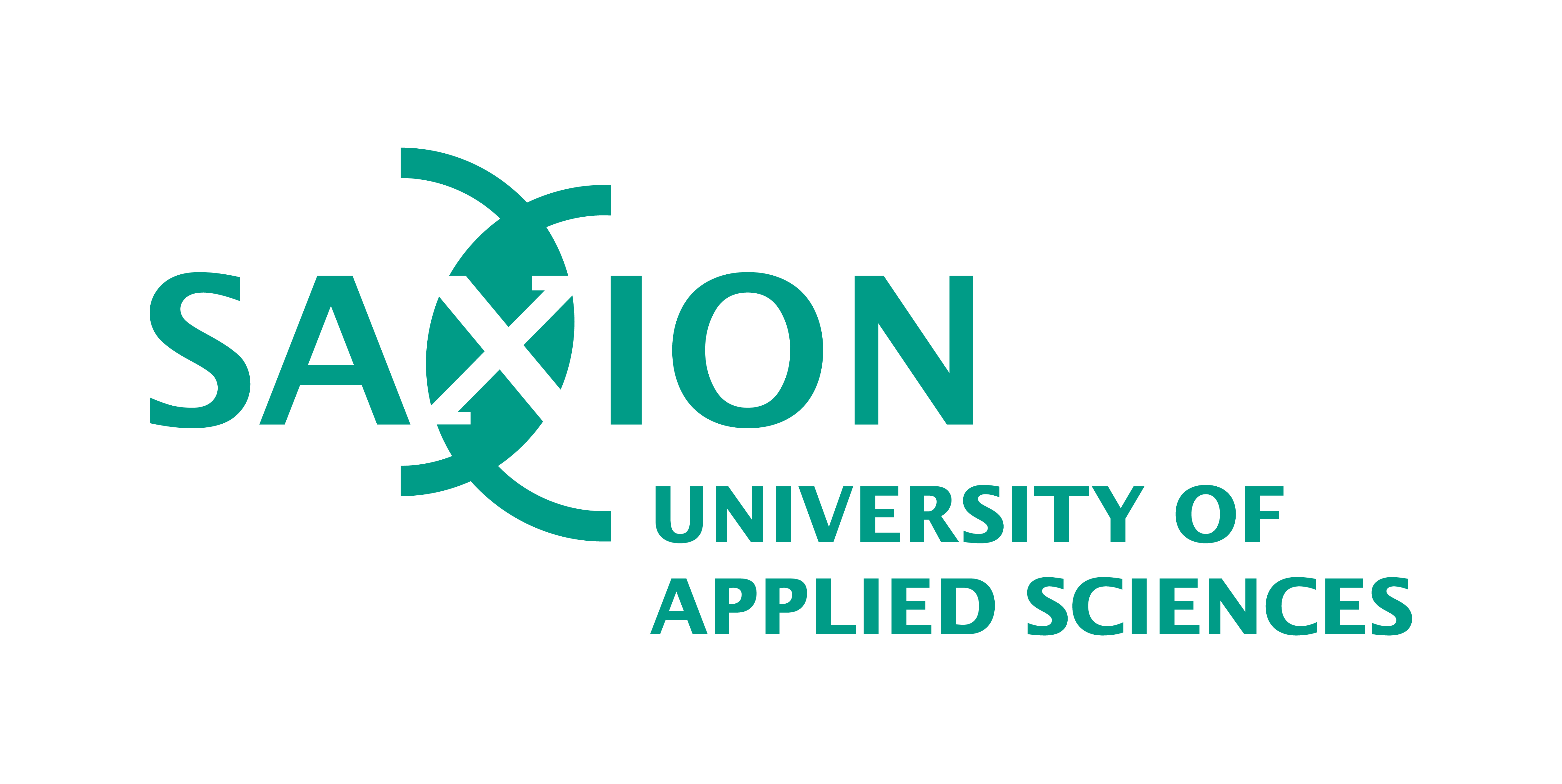 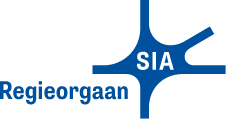 5
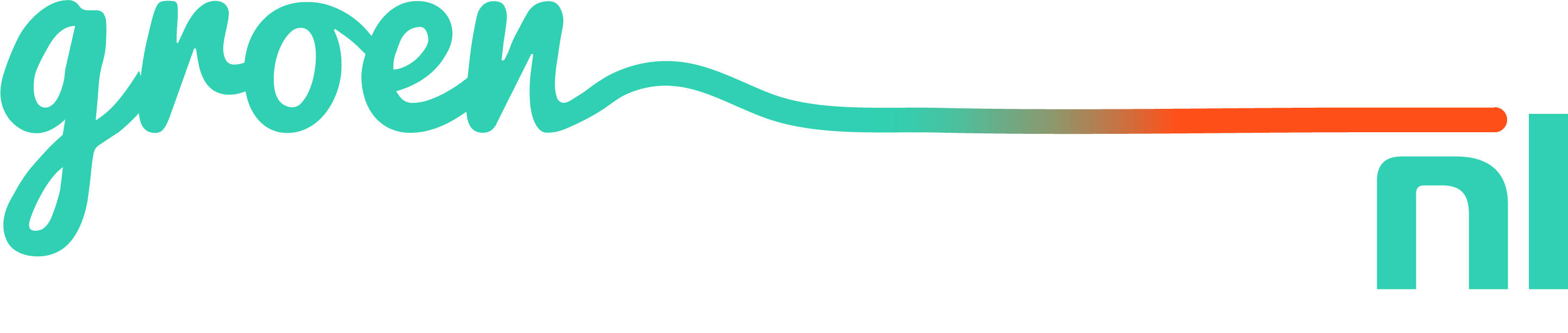 Actieve waterstof learning communities
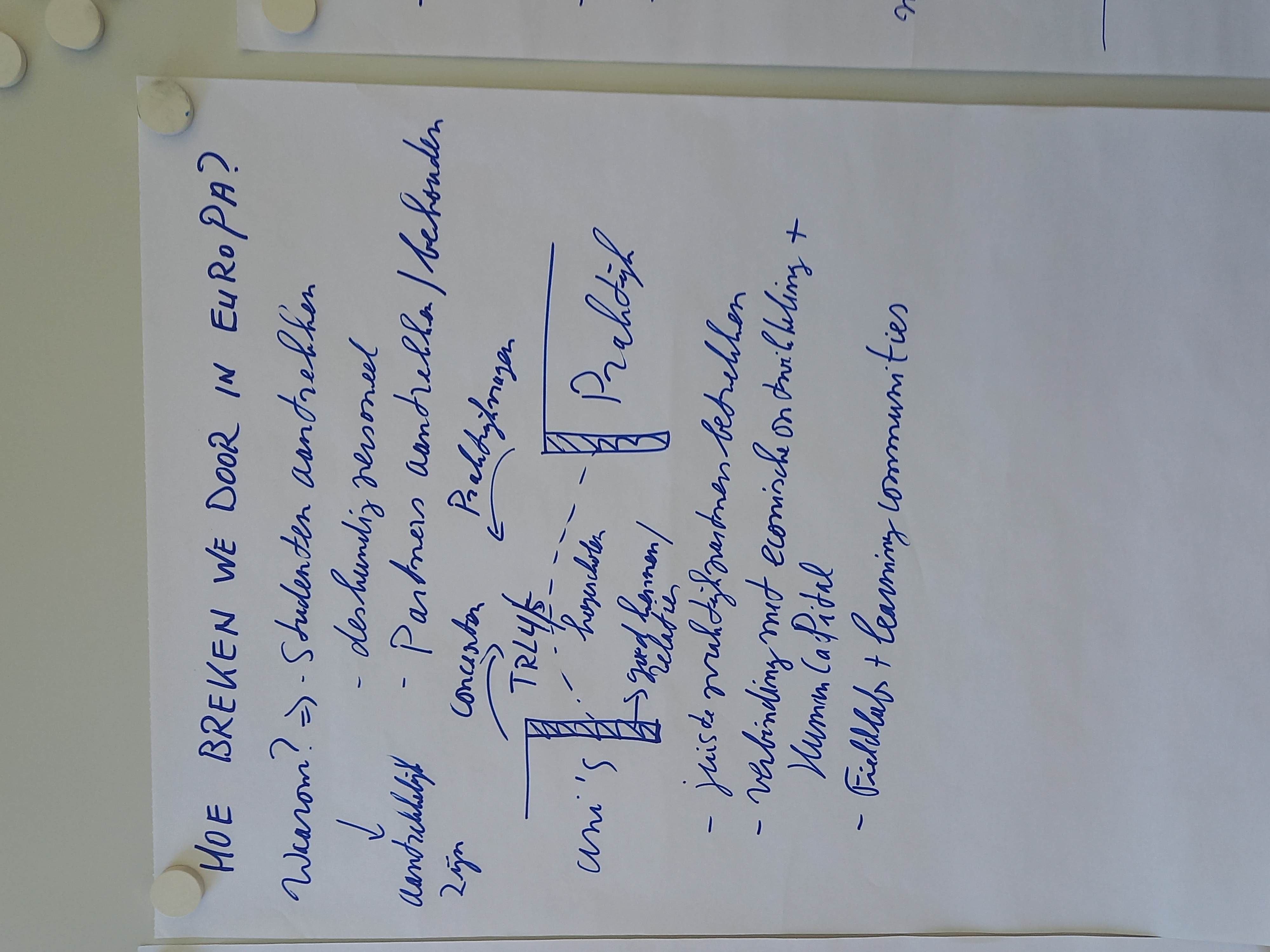 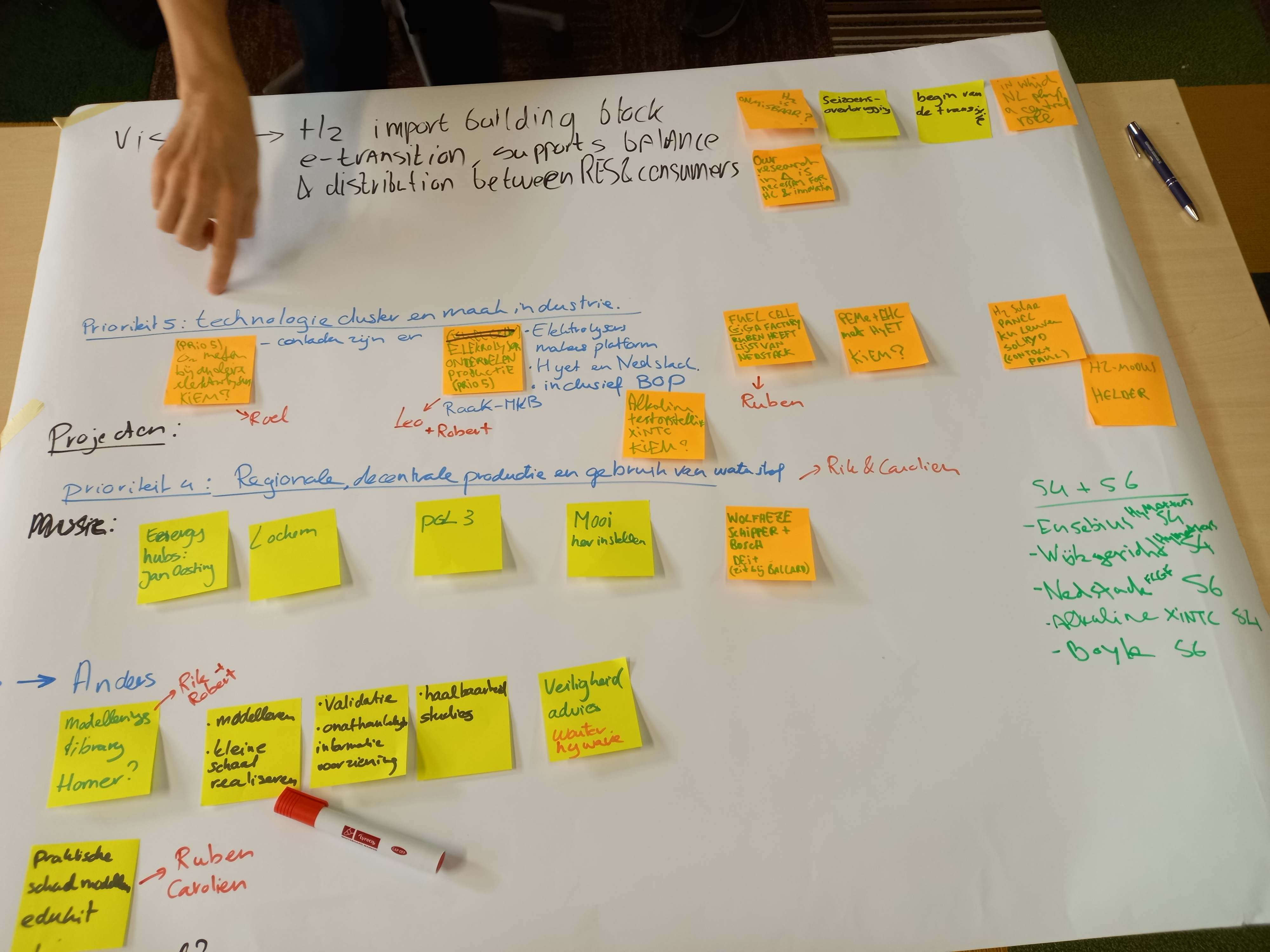 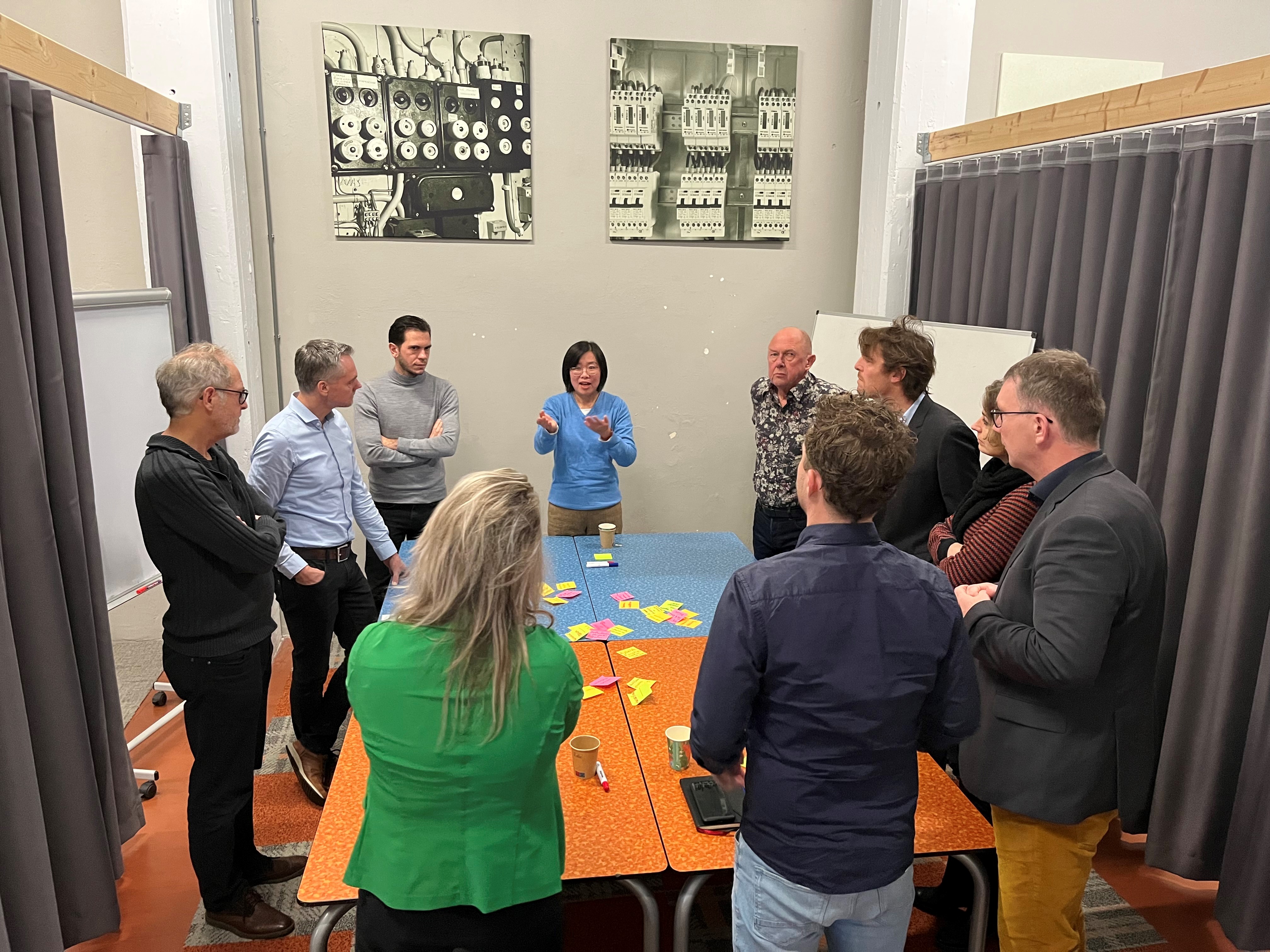 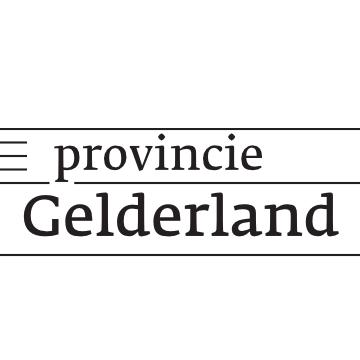 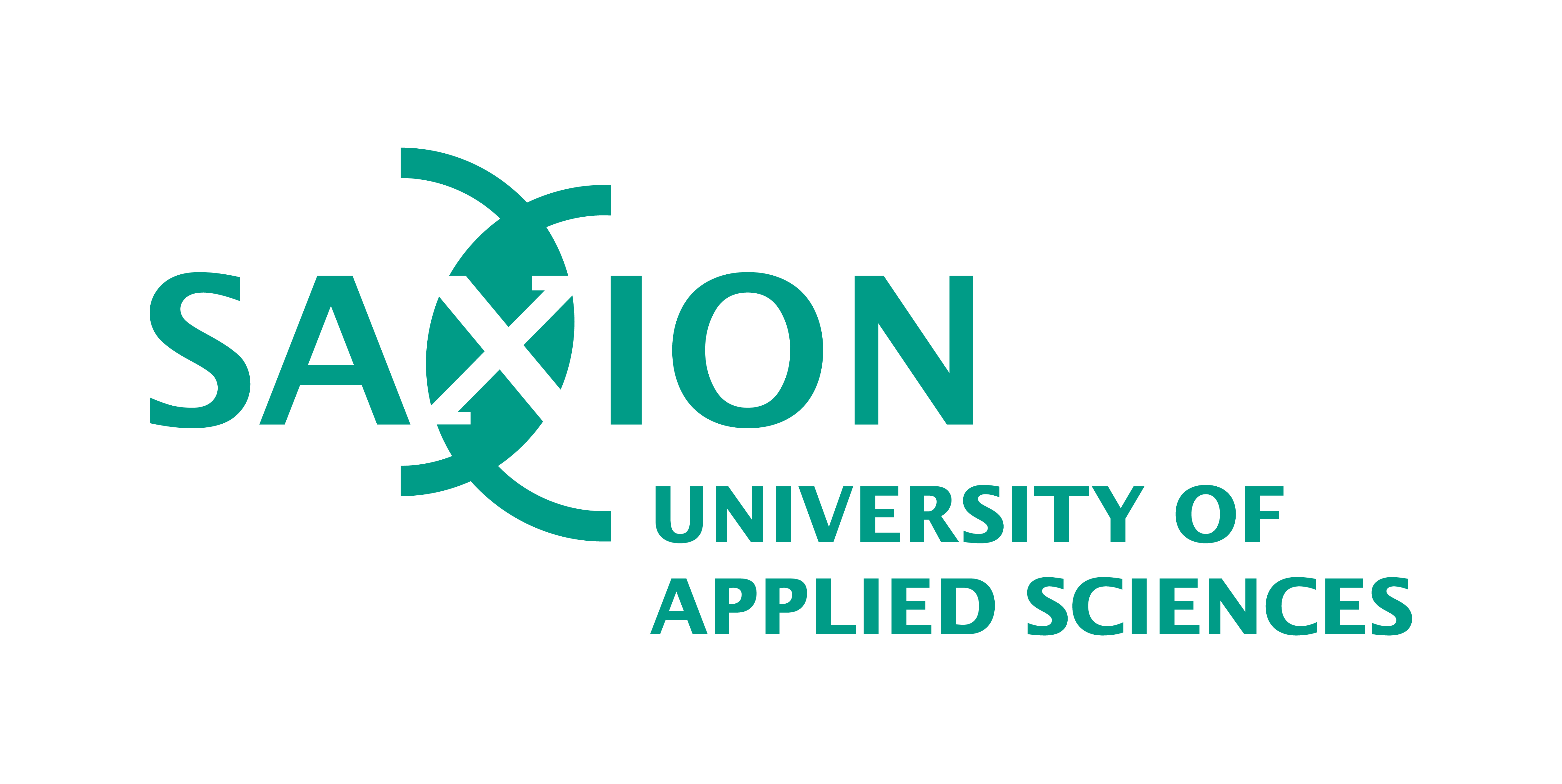 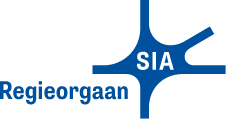 6
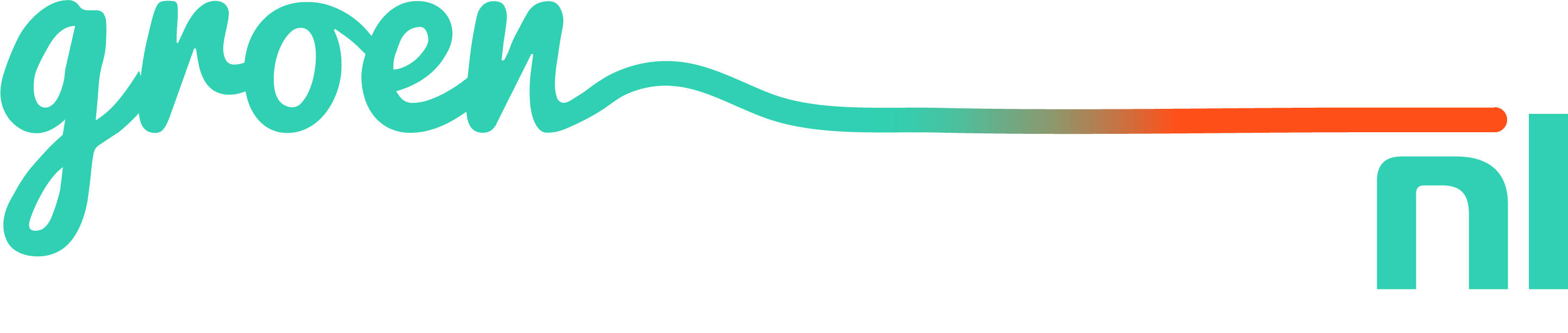 Met het Nationaal Groeifonds investeert het kabinet tussen 2021 en 2025 € 20 miljard in projecten die zorgen voor economische groei voor de lange termijn.
Rijksoverheid
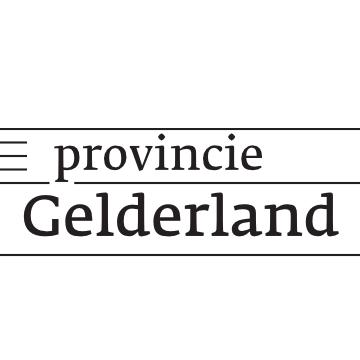 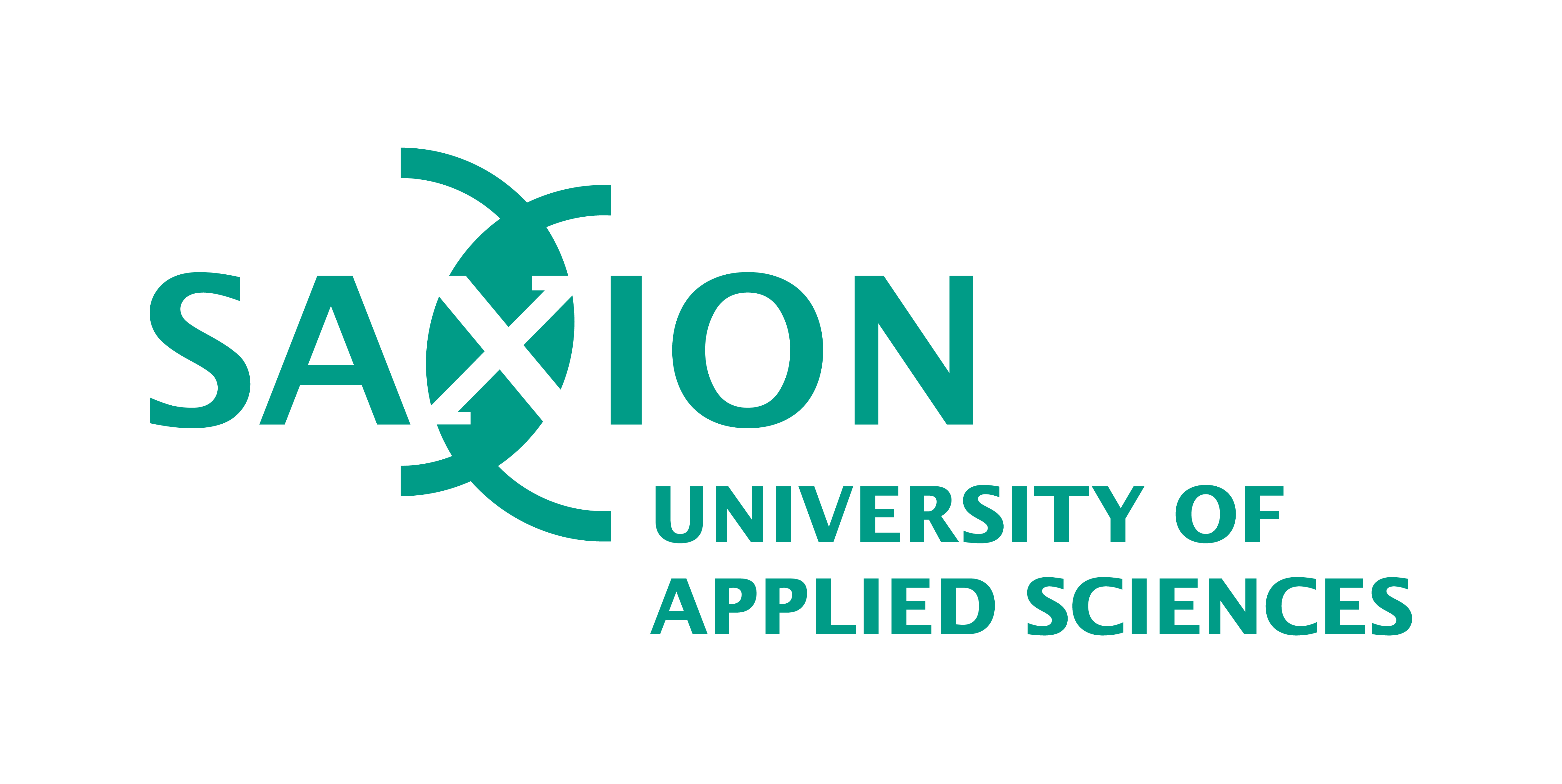 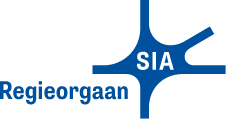 7
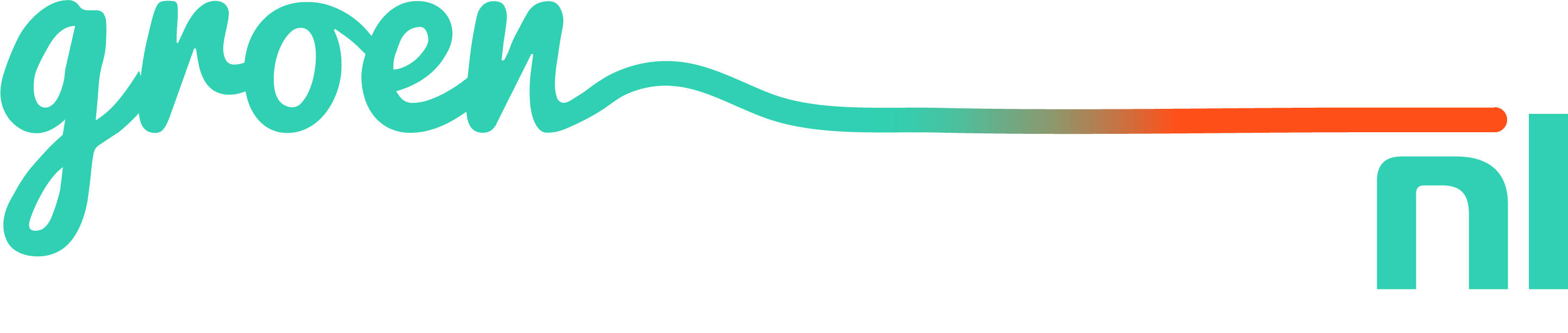 NationalE Groeifonds projecten
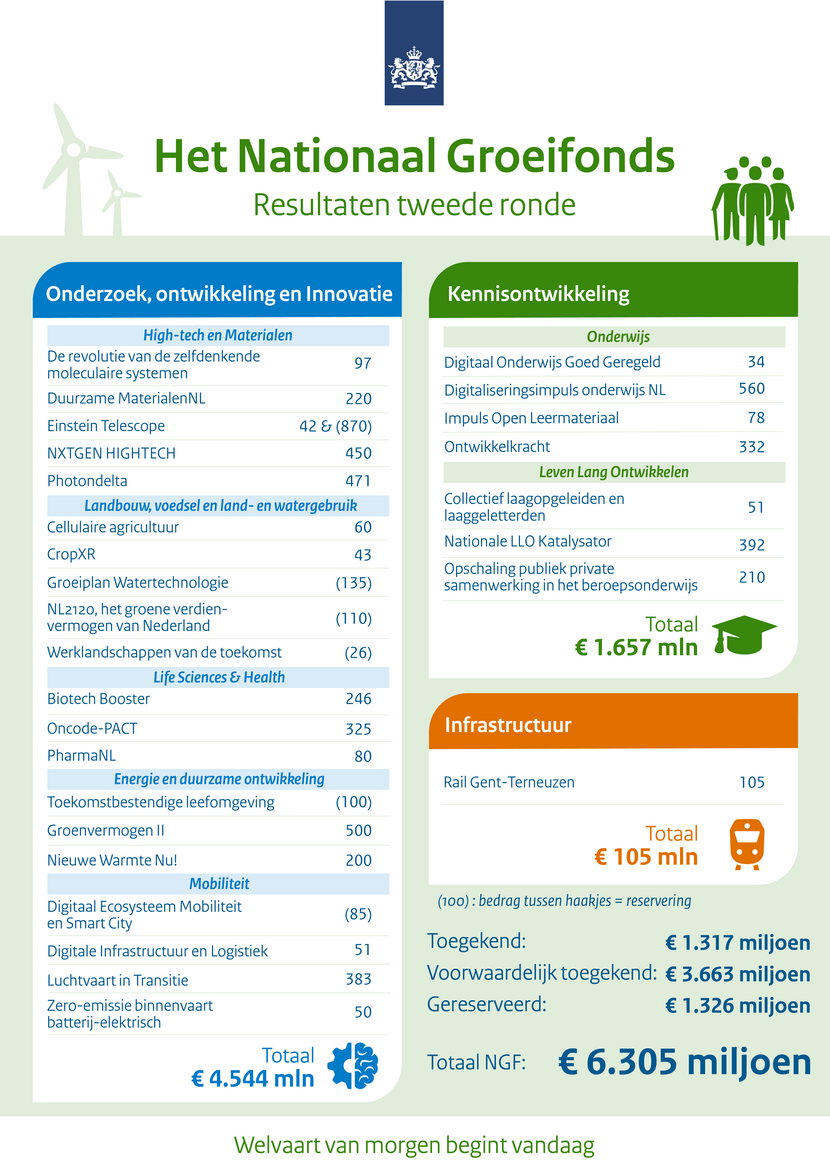 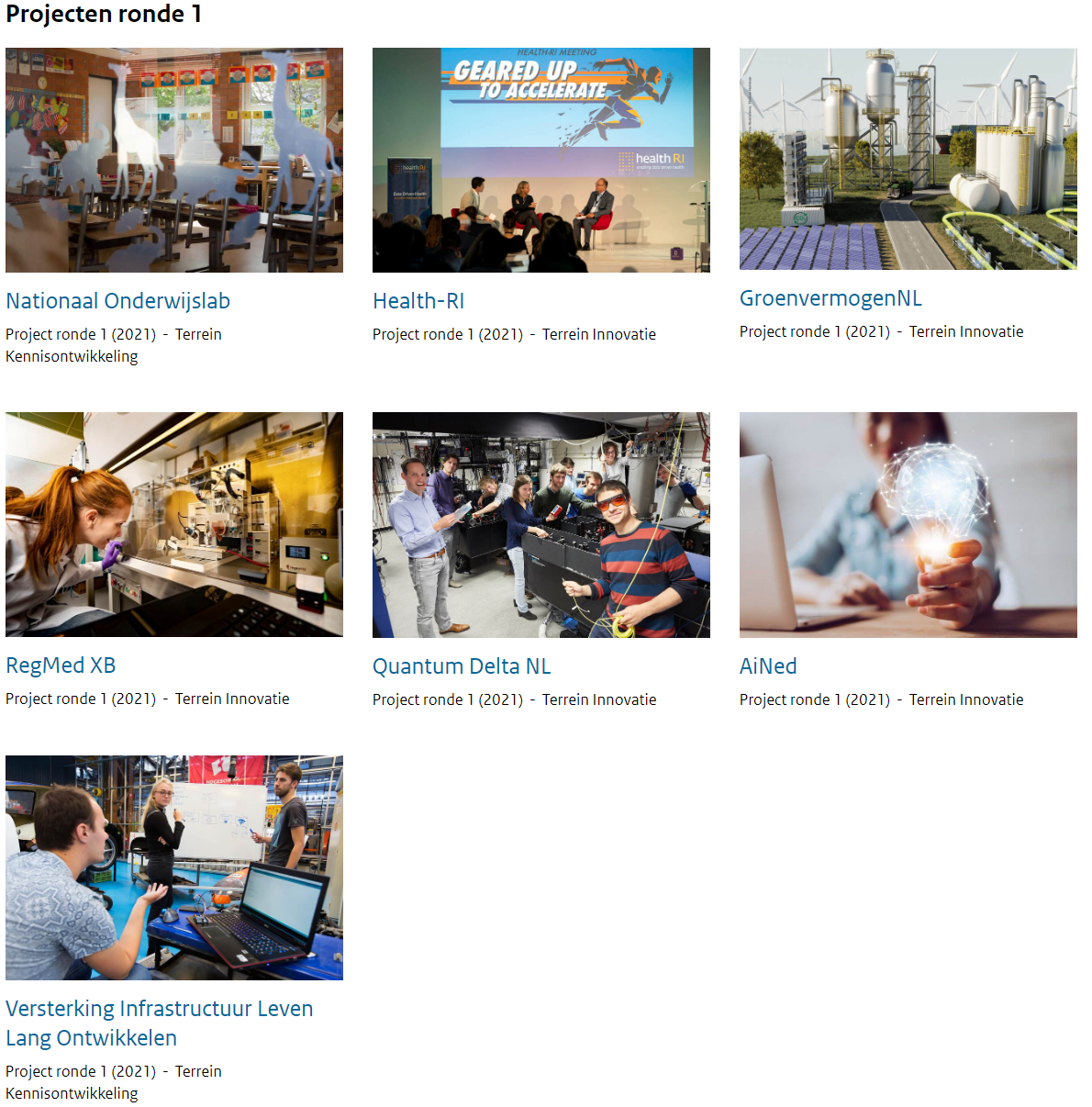 https://www.nationaalgroeifonds.nl/
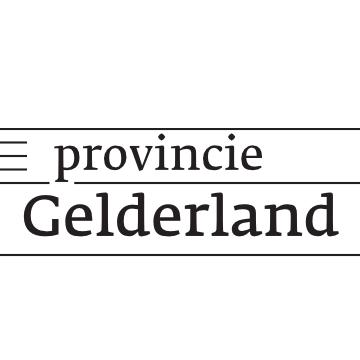 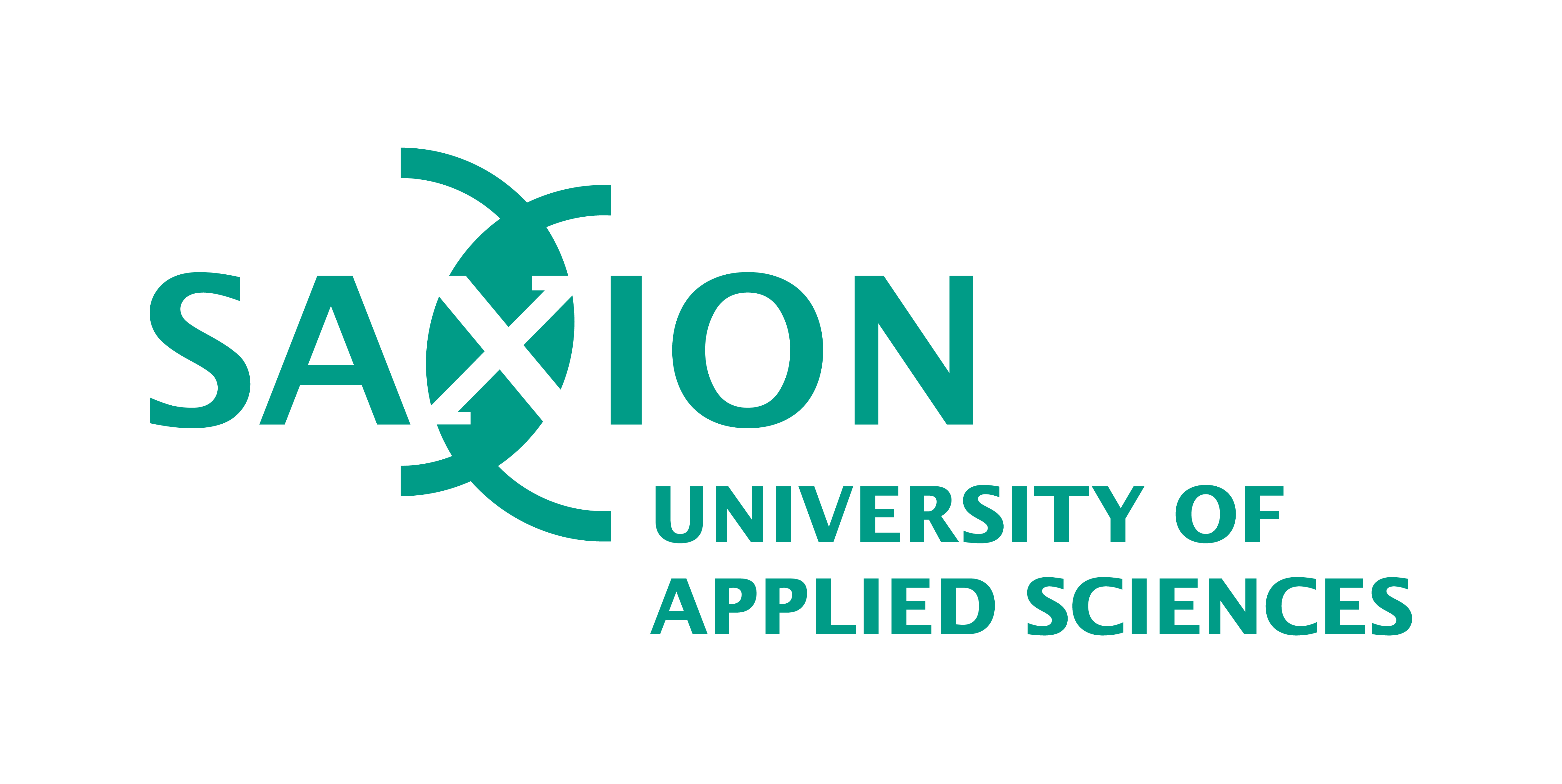 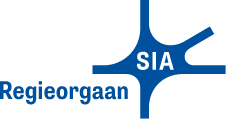 8
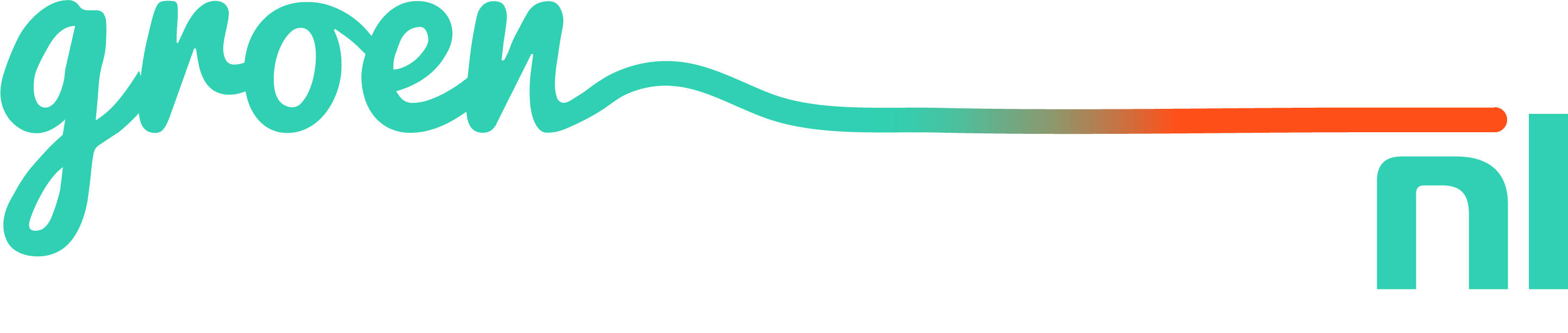 GroenvermogenNL is het investeringsprogramma voor het groene waterstof vermogen voor de Nederlandse economie en maatschappij. Om deze transitie mogelijk te maken zijn goed opgeleide mensen en een sterke structuur van kennisdeling noodzakelijk.
GroenvermogenNL
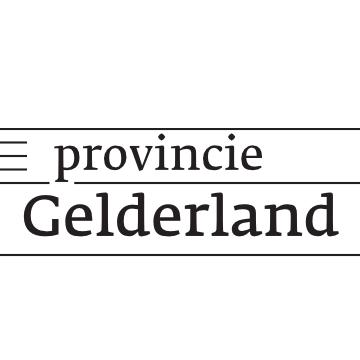 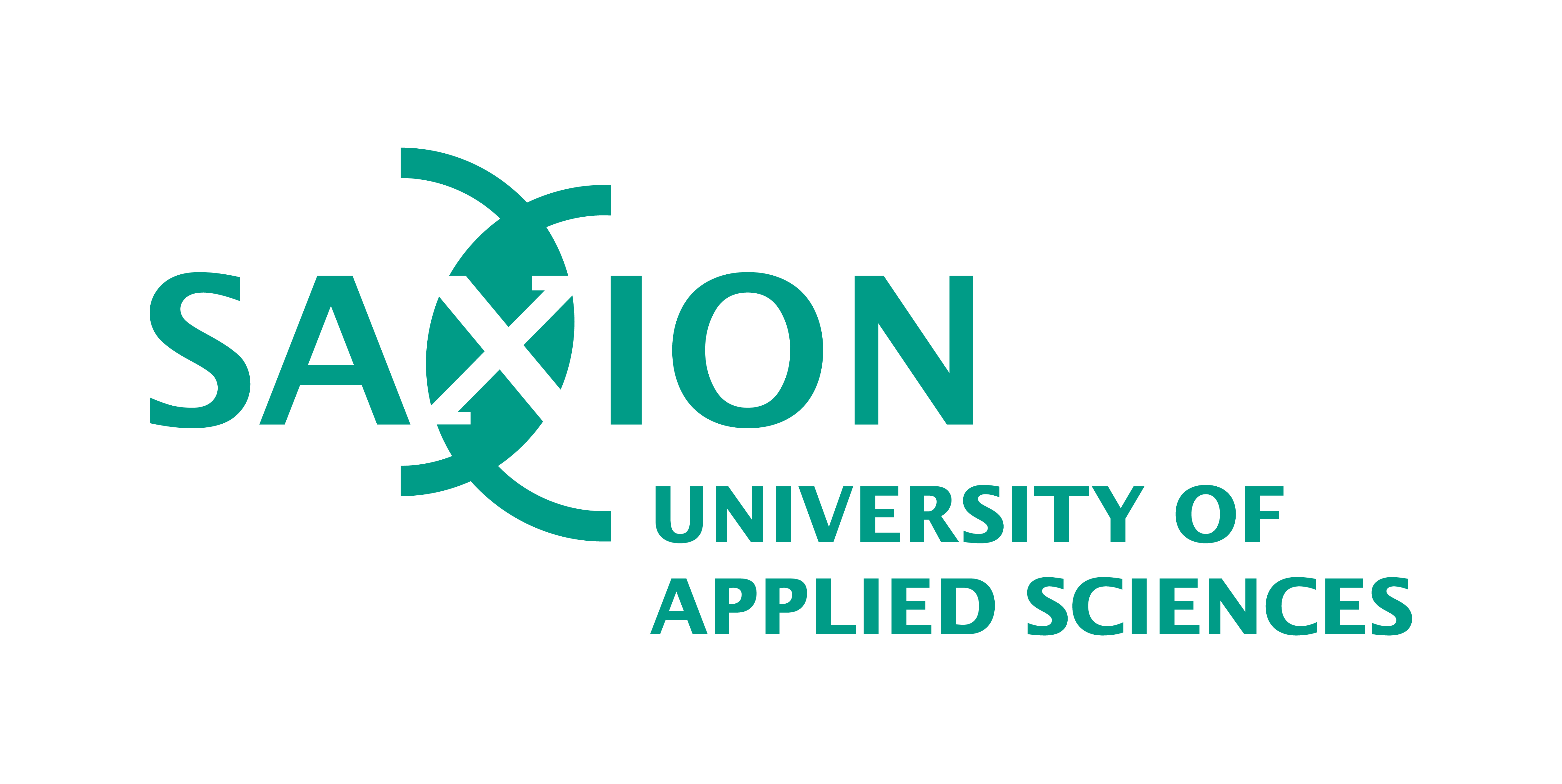 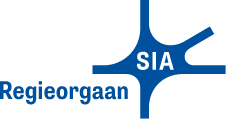 9
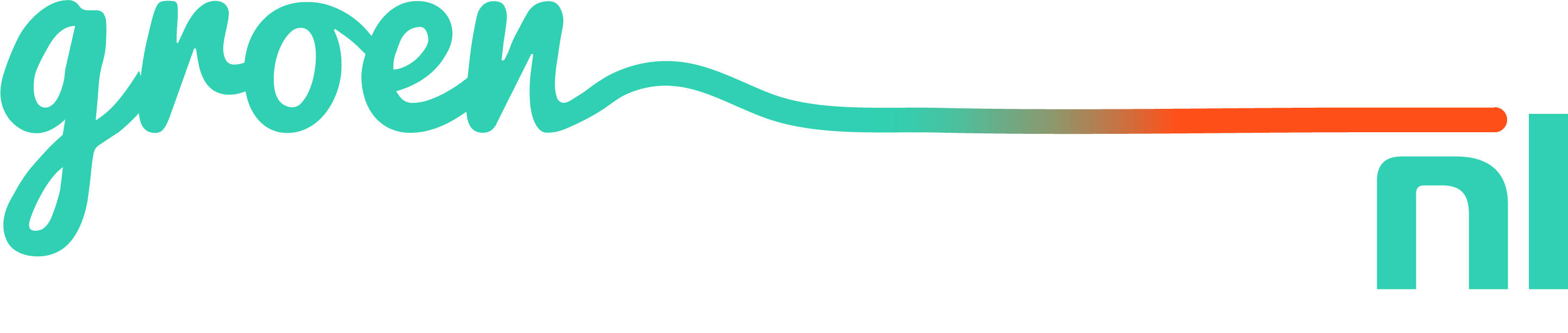 Groenvermogennl – 4 pijlers
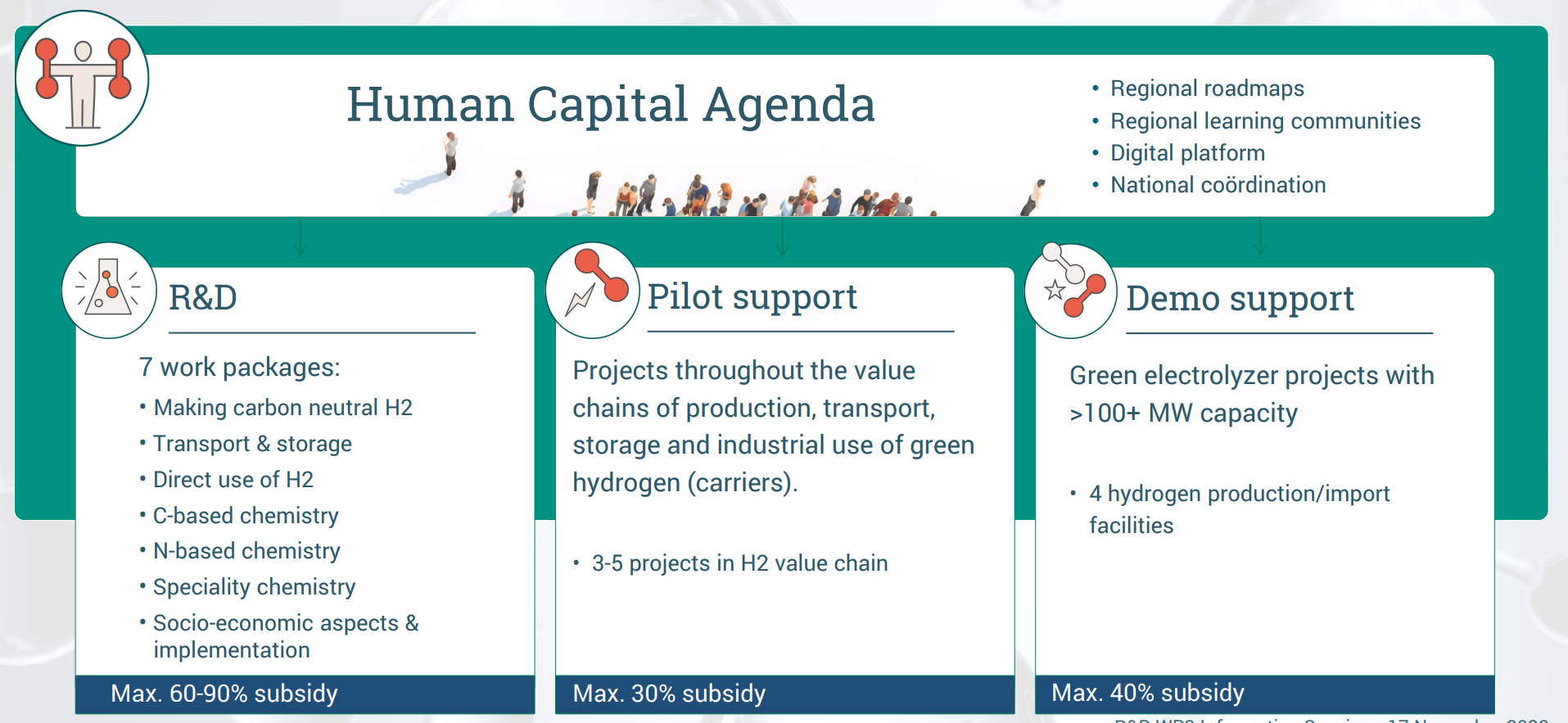 M€50, 4 jaar
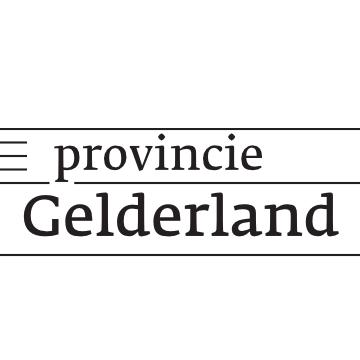 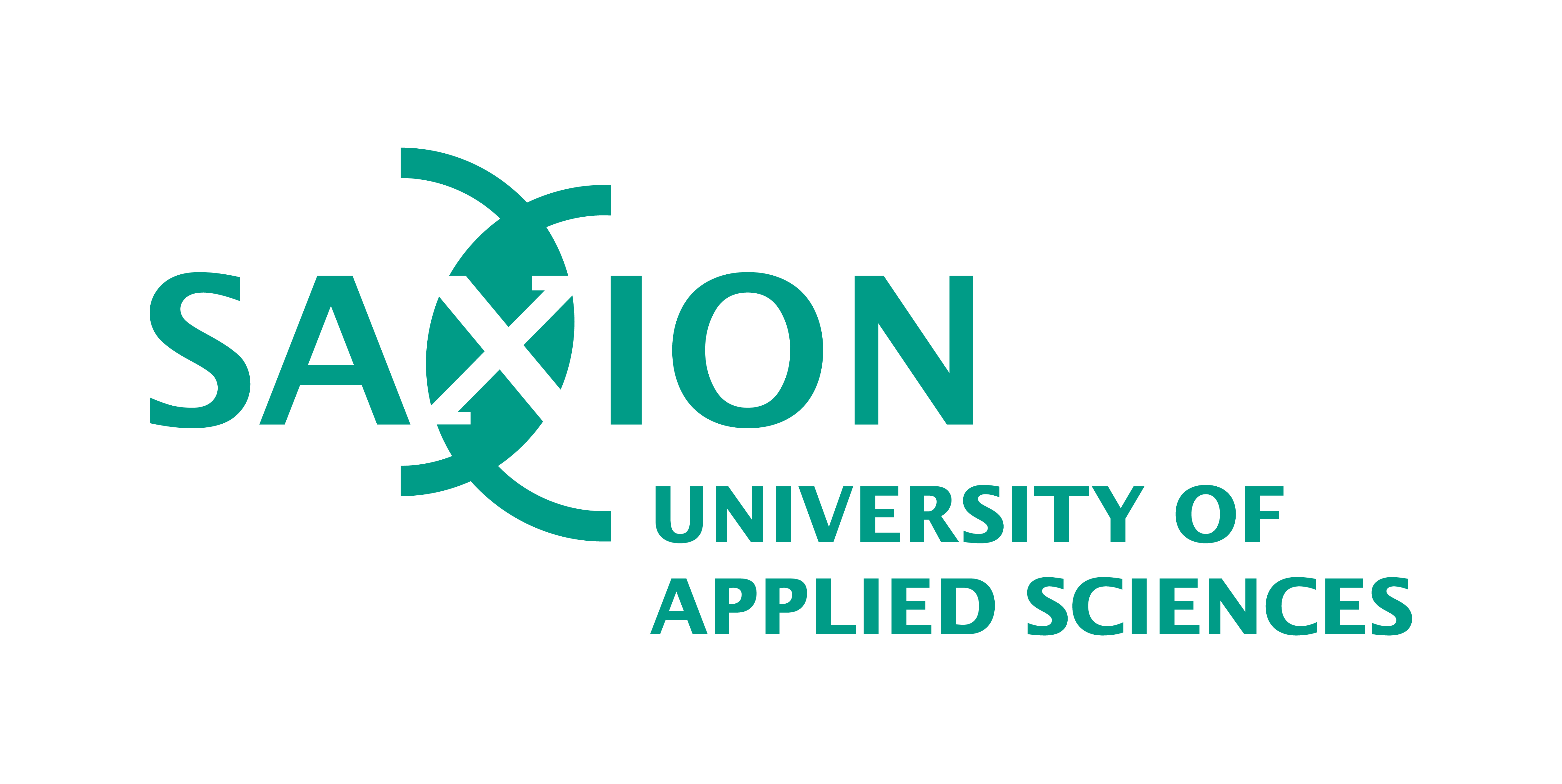 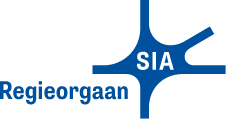 10
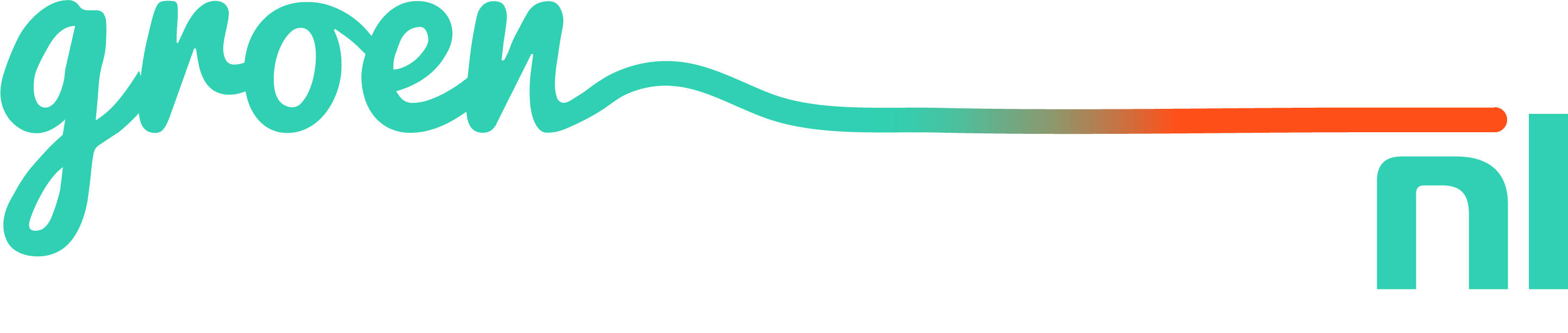 GROENVERMOGENNL én SPRONG(én LLO-katalysator én opschaling PPS)
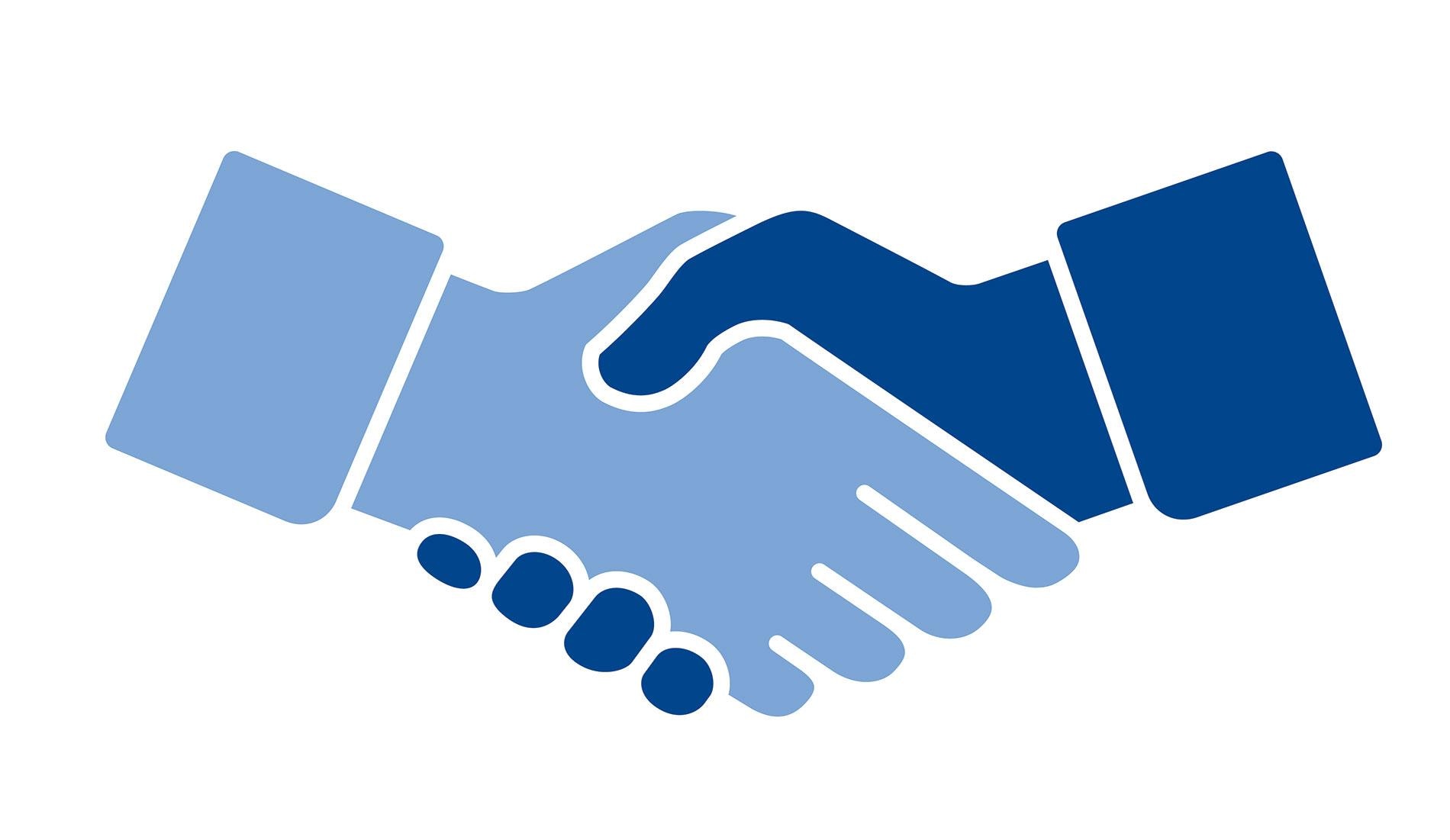 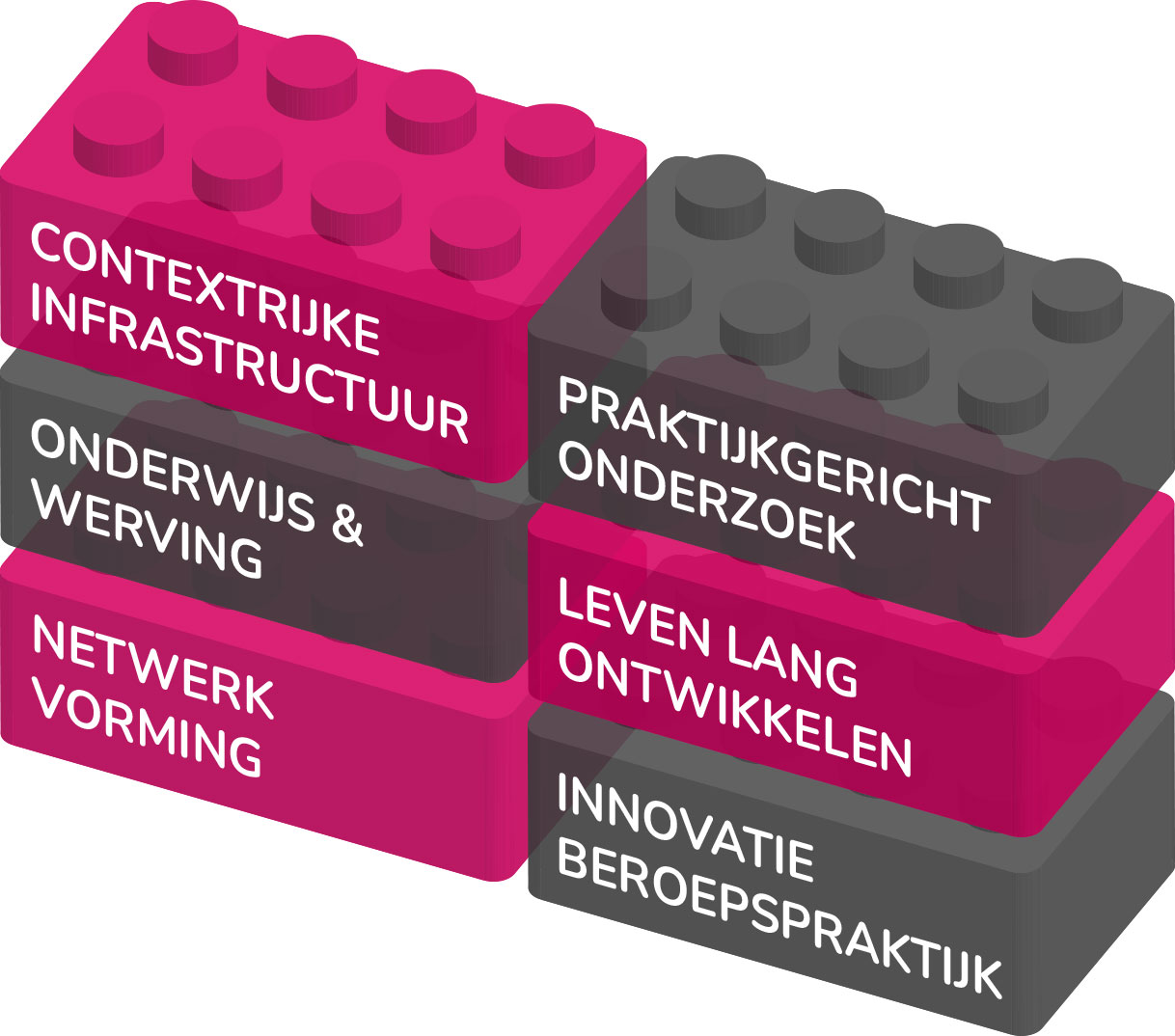 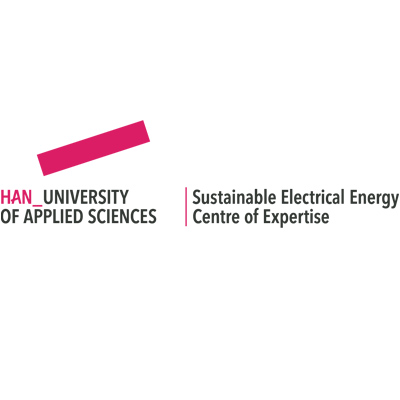 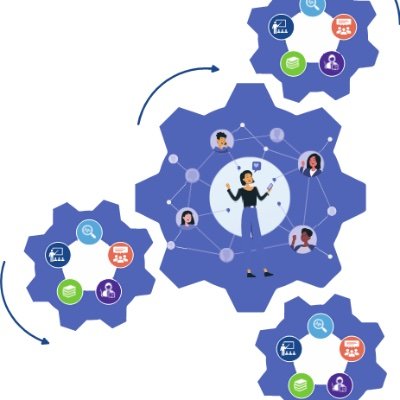 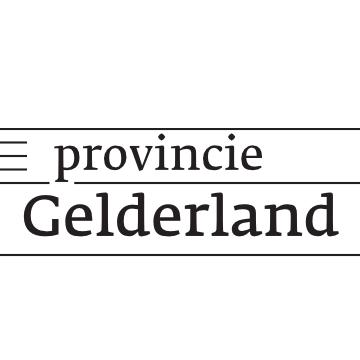 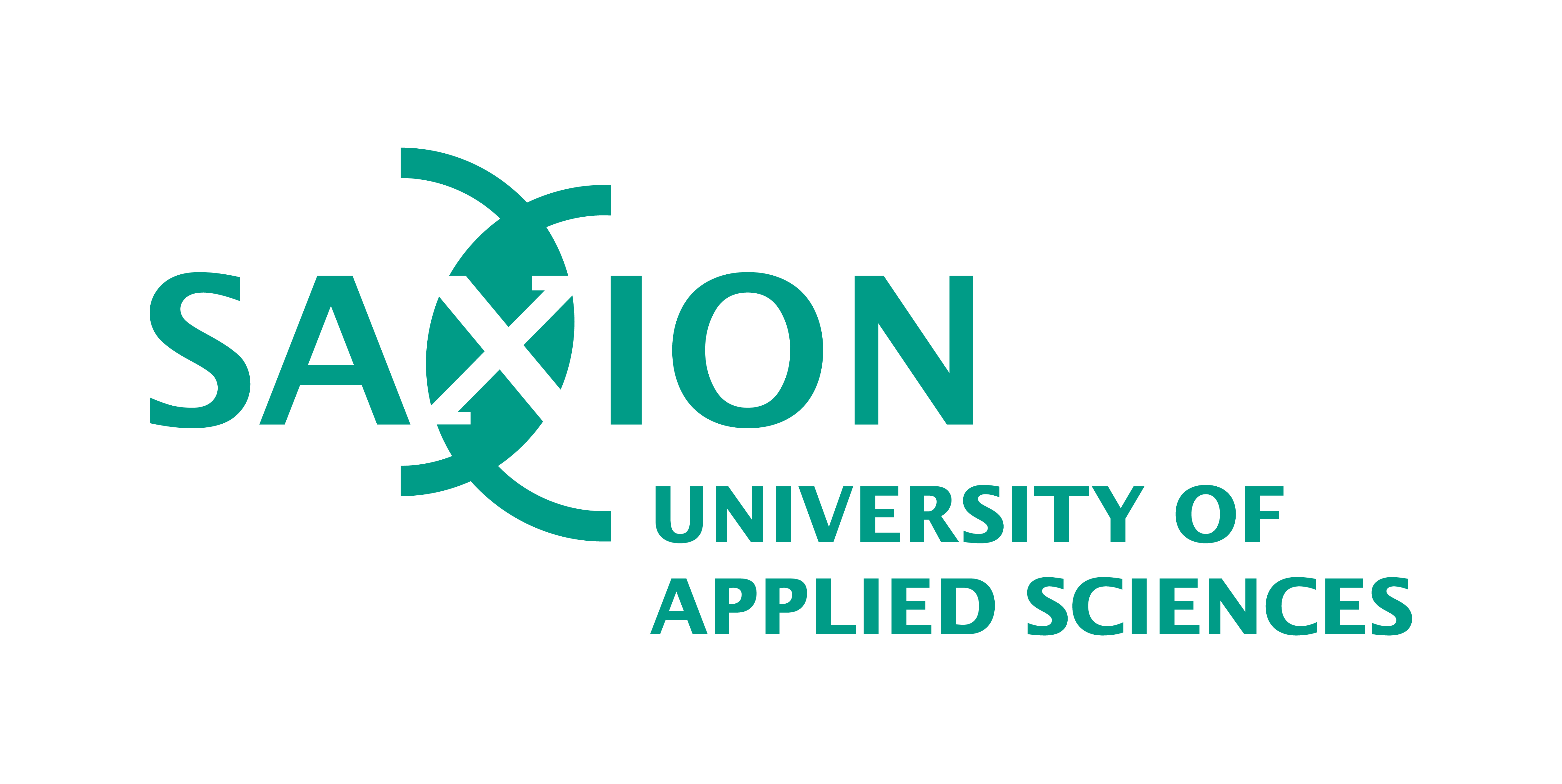 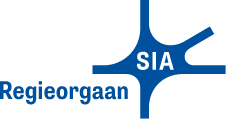 11
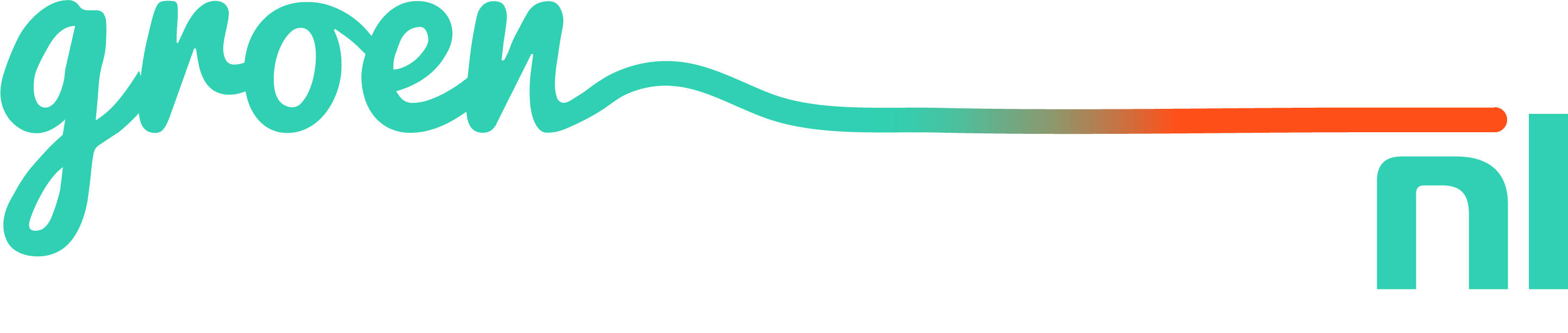 Waterstof ecosysteem en de ambities in kaart
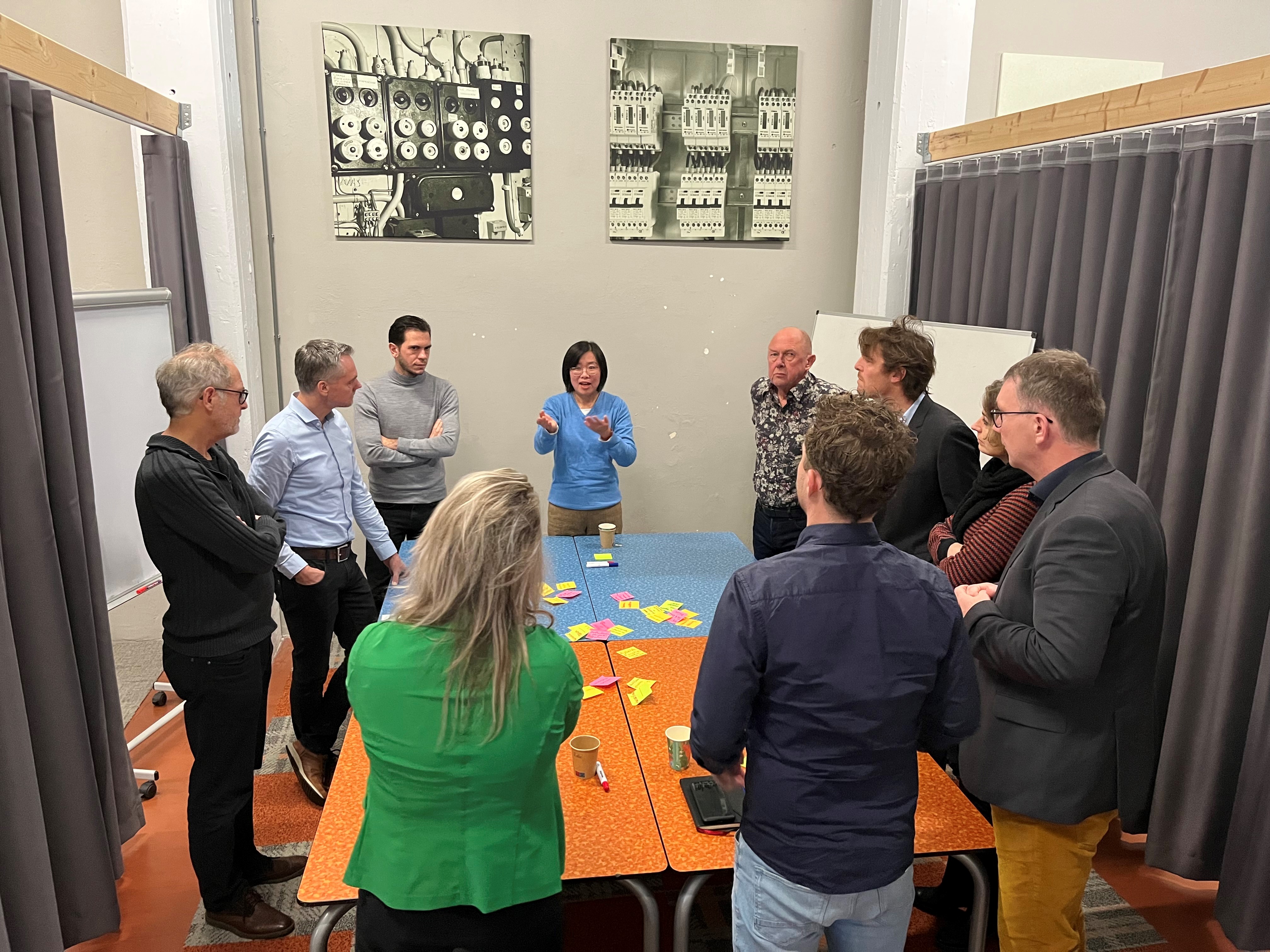 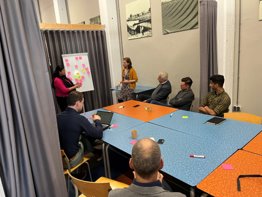 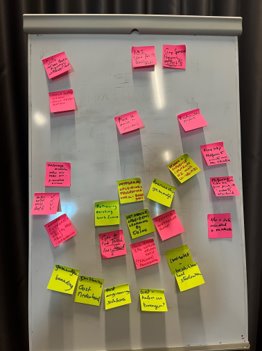 NEDSTACK, NWBA, KIWA, HYGEAR, HyEt, HYMOVE, H2Hub Twente, IPKW, Witteveen + Bos, Brainport Development, ROC Rivor, ROC Rijnijssel, Avans Hogeschool, Aventus ROC, Utwente, Fontys Hogeschool, Waterstof Coalitie Limburg, RCT Gelderland, …
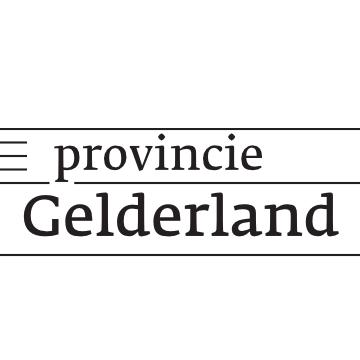 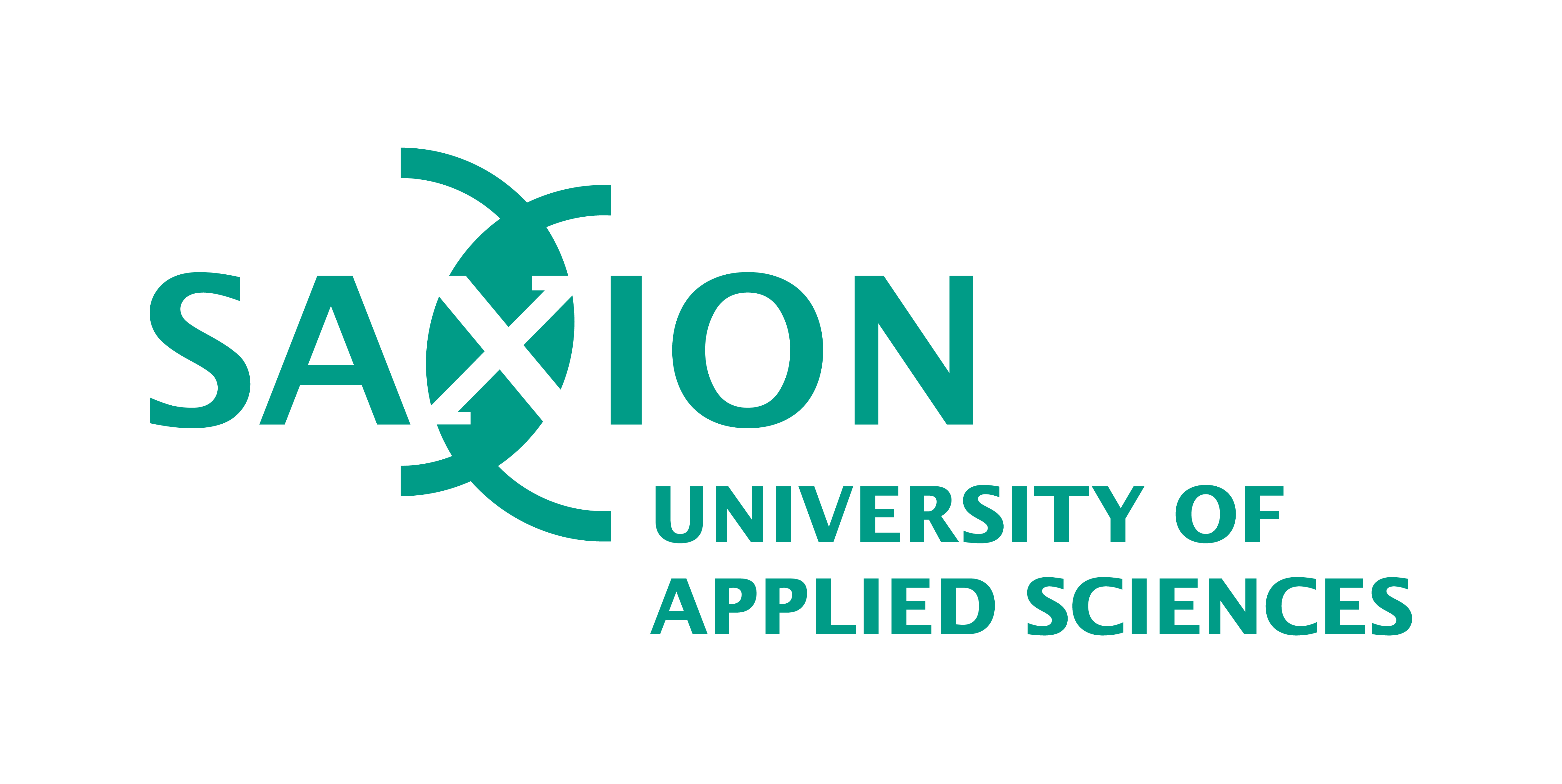 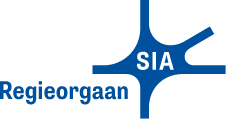 12
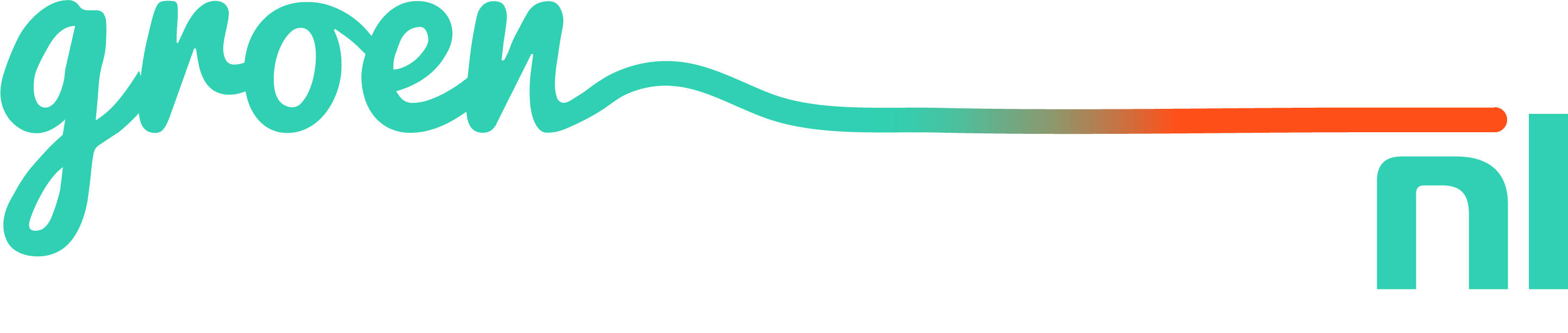 Learning Community als belangrijk vehicle
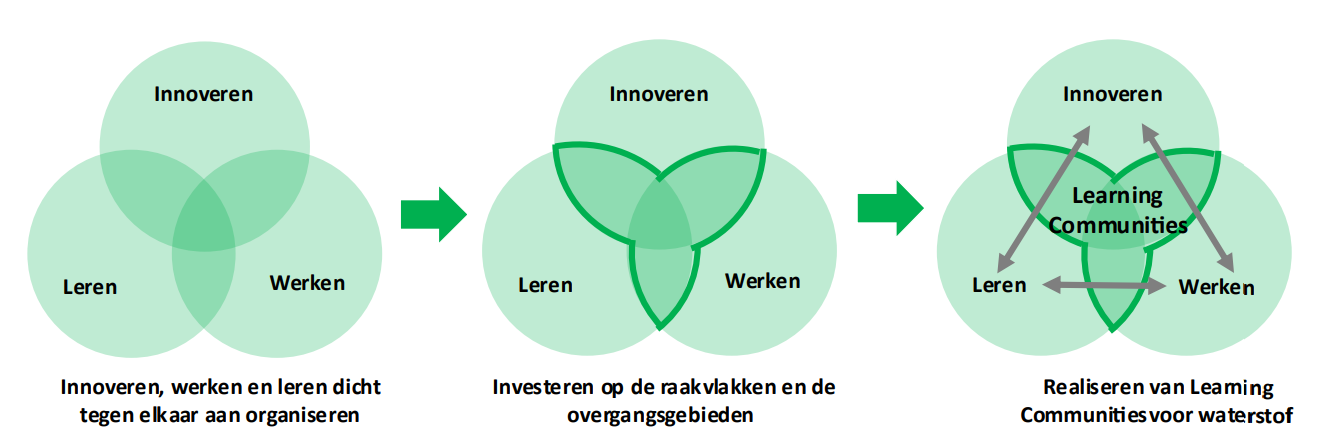 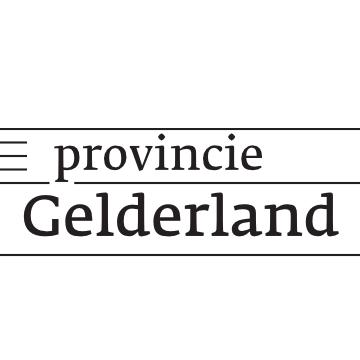 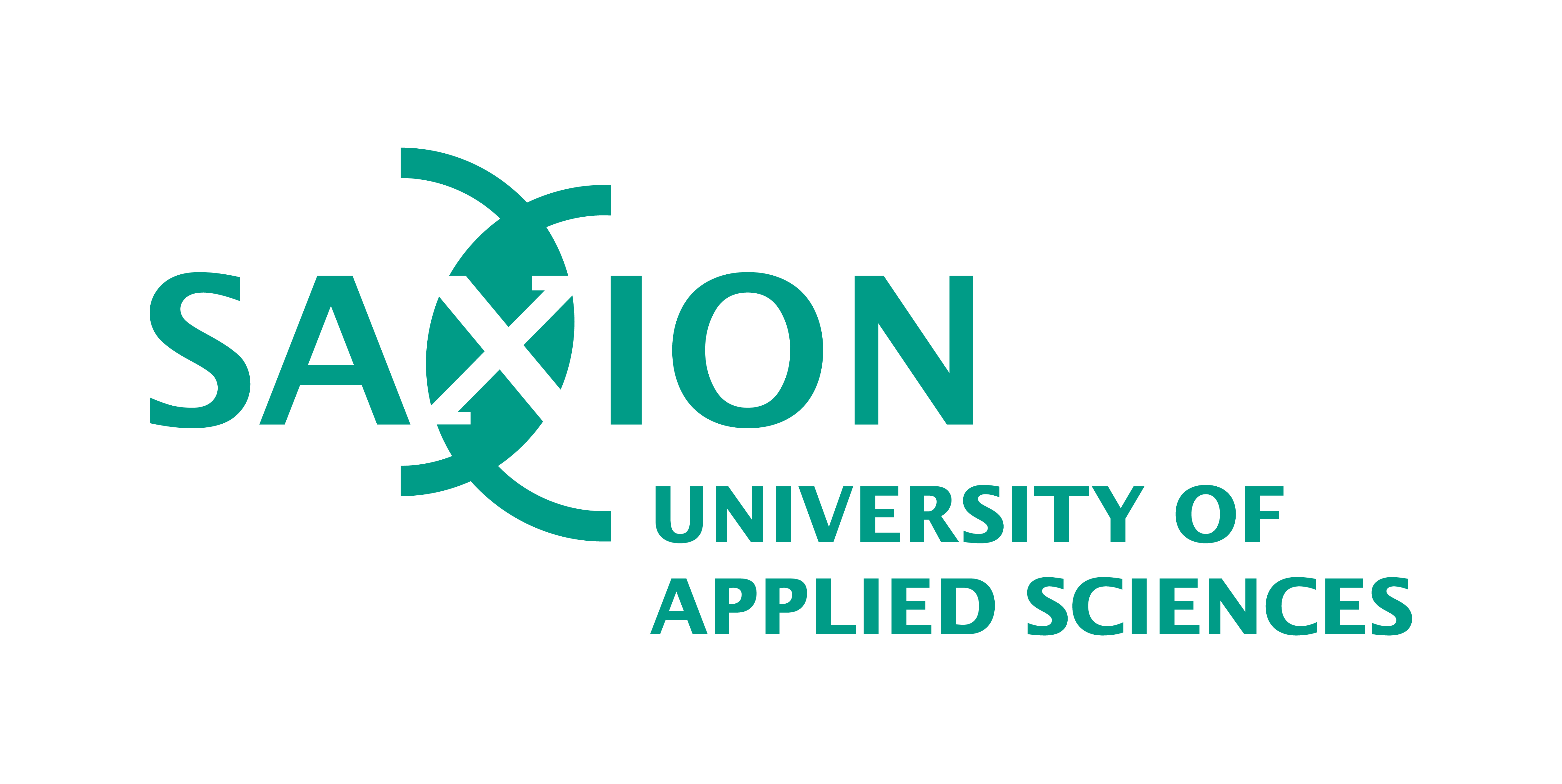 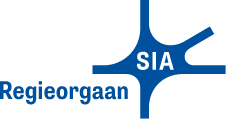 13
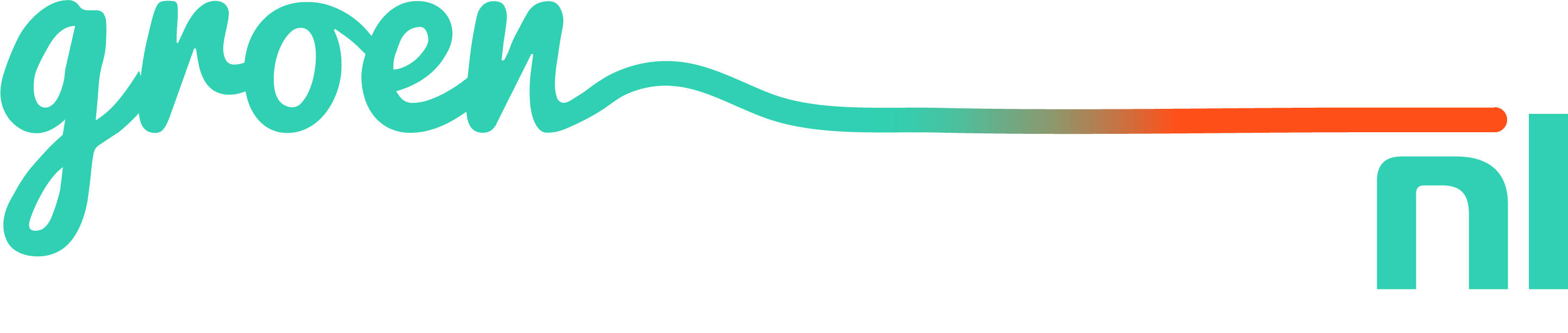 Roadmap regio oost
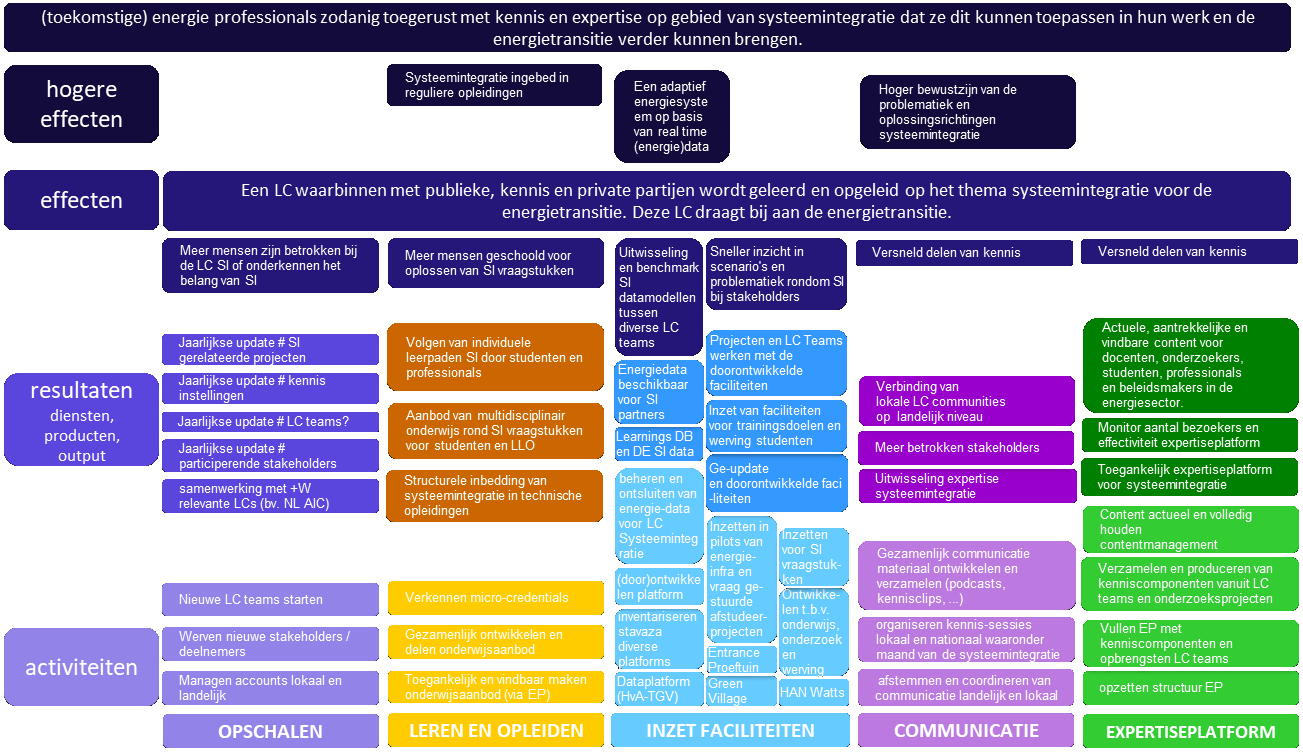 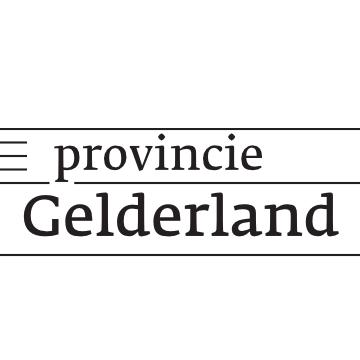 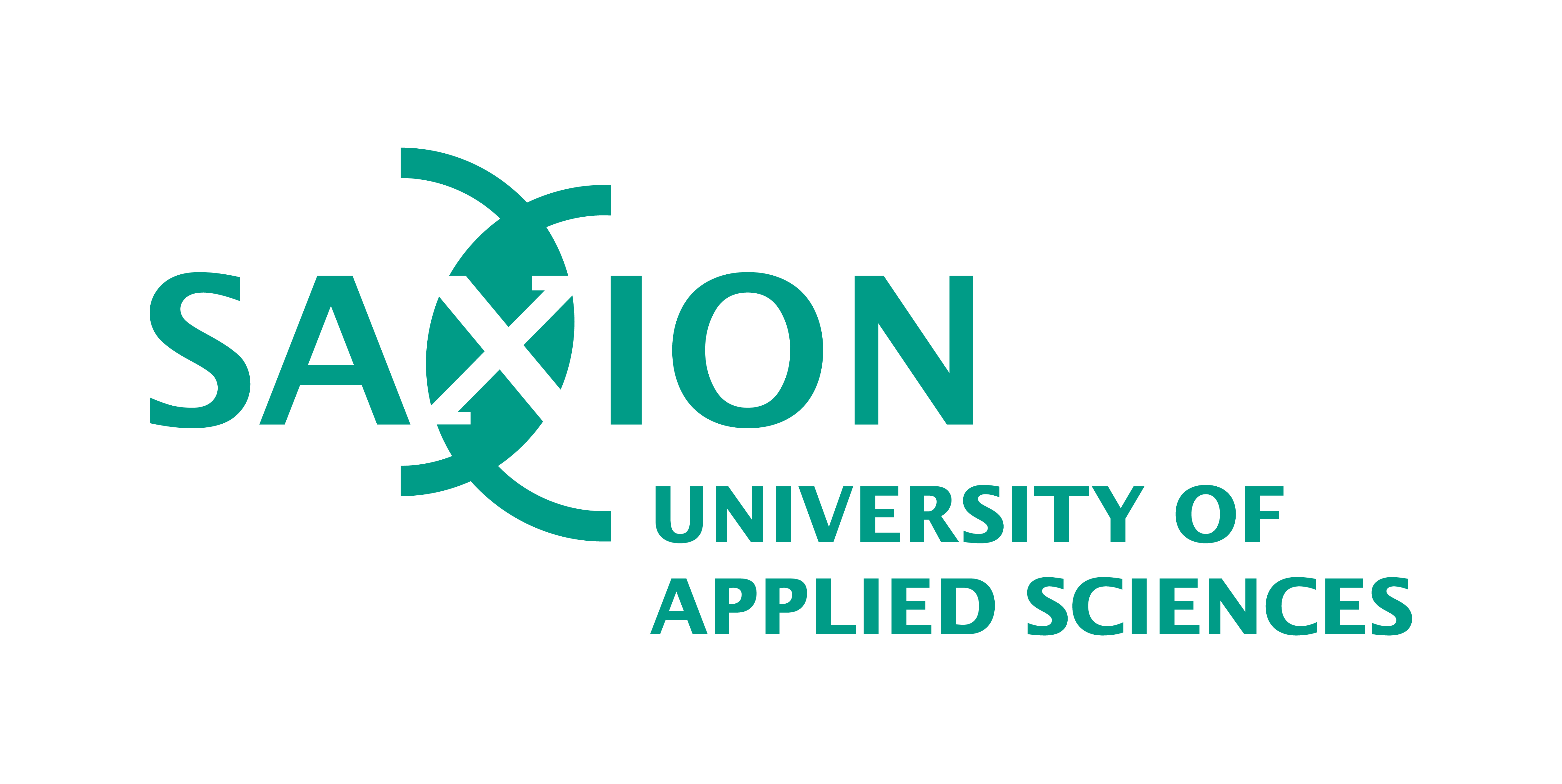 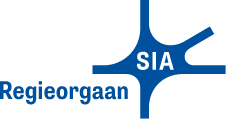 14
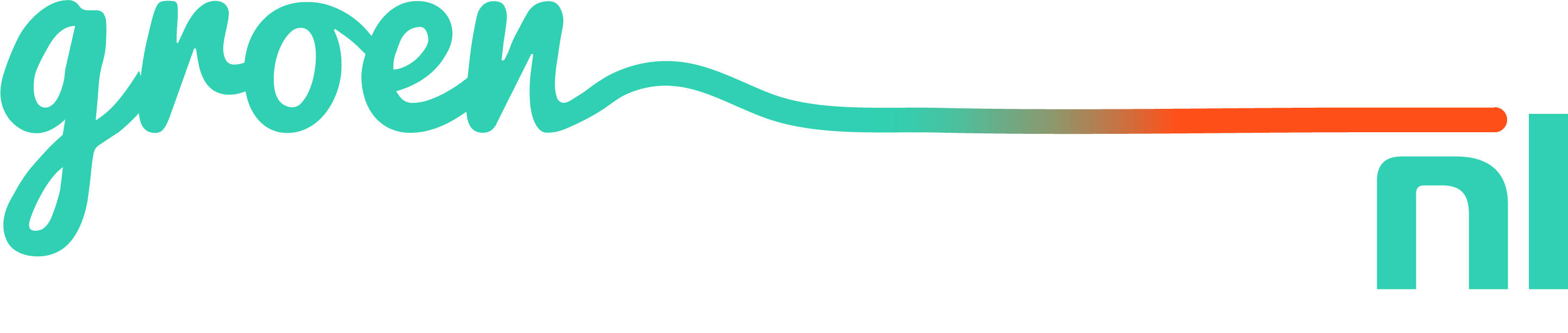 Eerste beelden
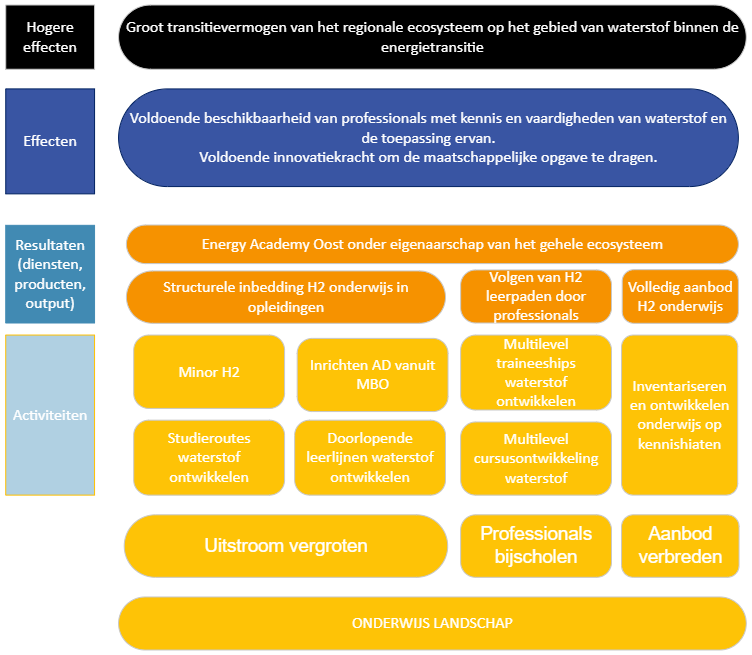 Wat is de vernieuwing?
Samen! 
Multilevel by design
Multidisciplinair/integraal
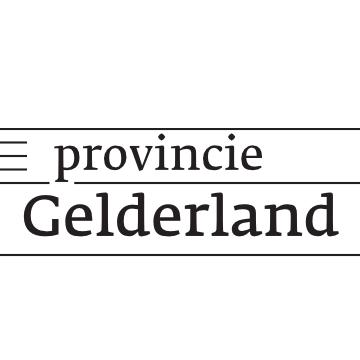 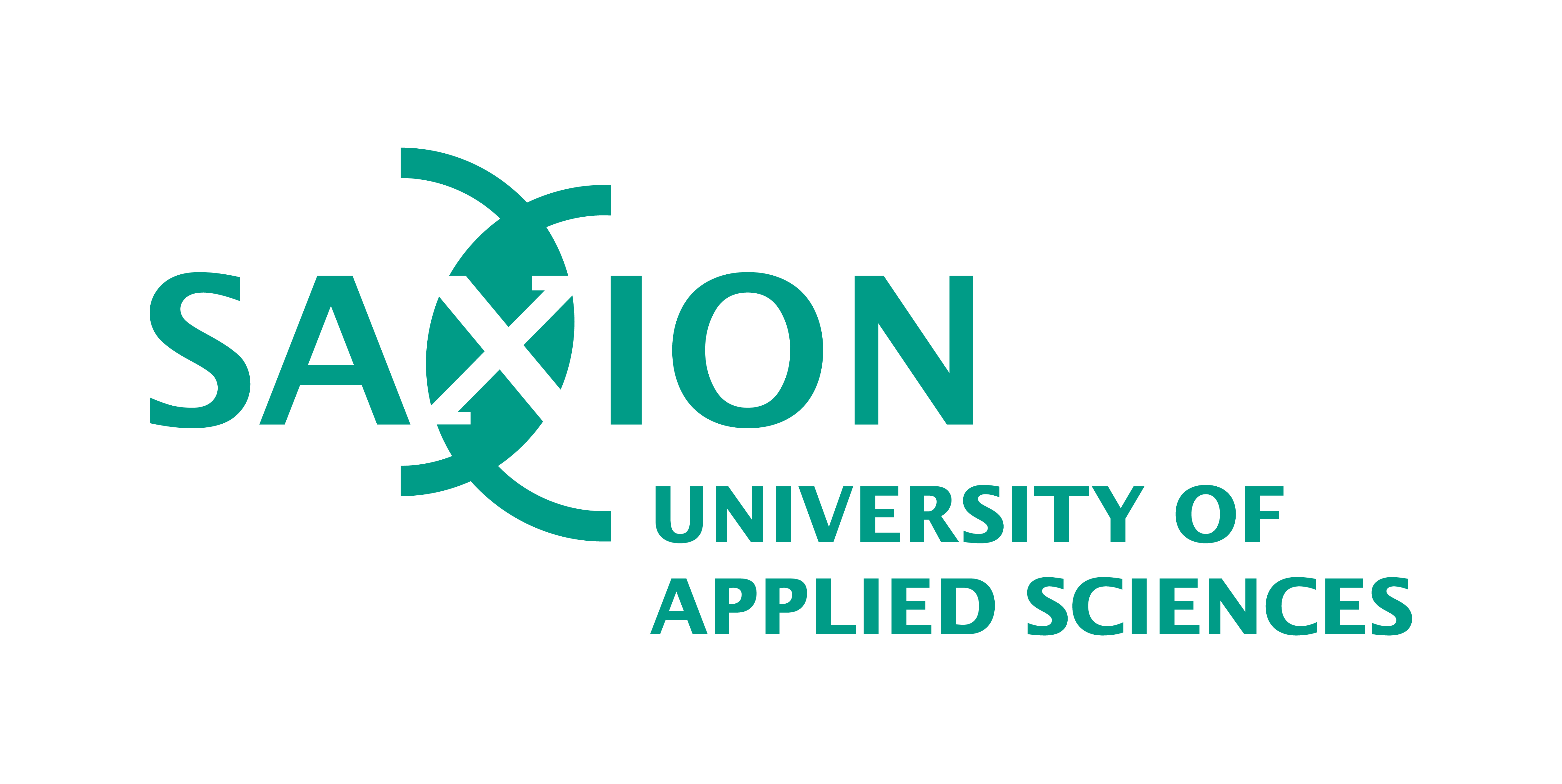 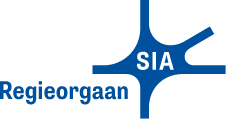 15
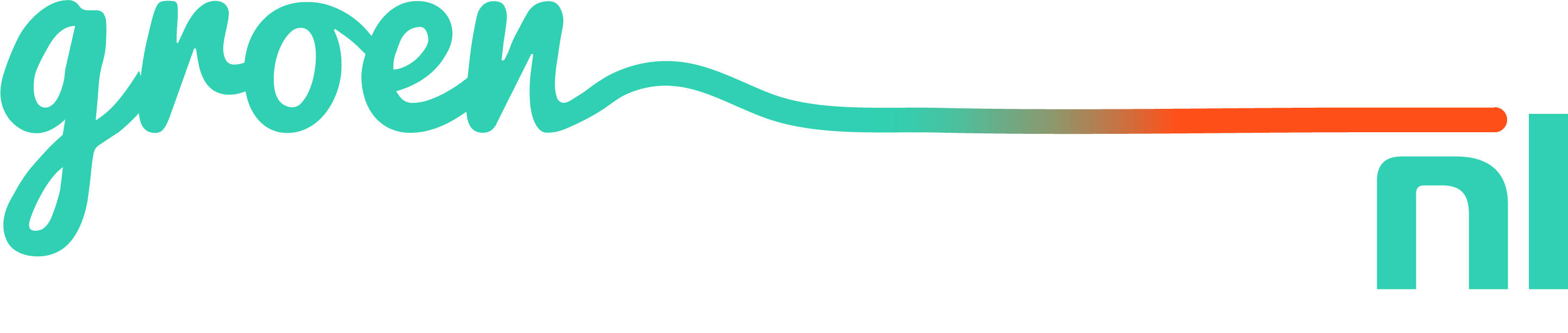 Voel je welkom!
Programmamanager SPRONG		GroenvermogenNL Liaison Regio Oost
Carolien Kattenbelt					Jan Geurts van Kessel
c.kattenbelt@han.nl					j.geurtsvankessel@han.nl
06 552 088 14							06 413 018 29
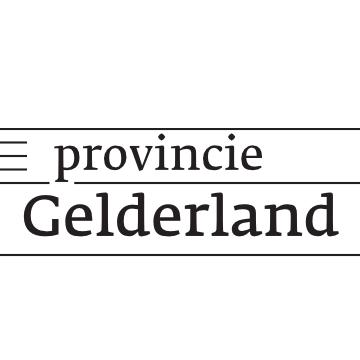 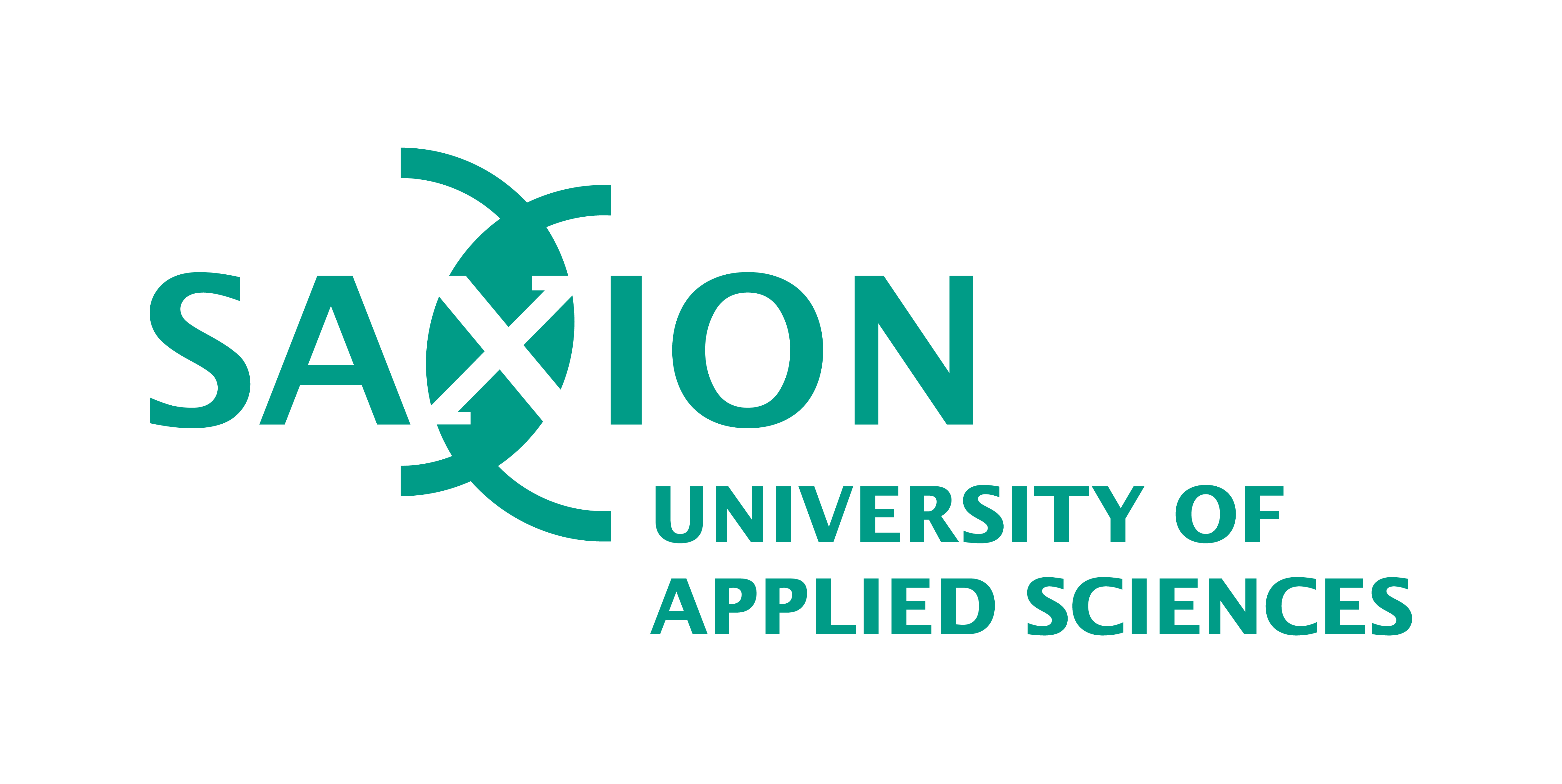 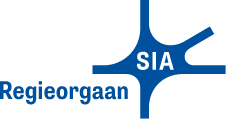 16
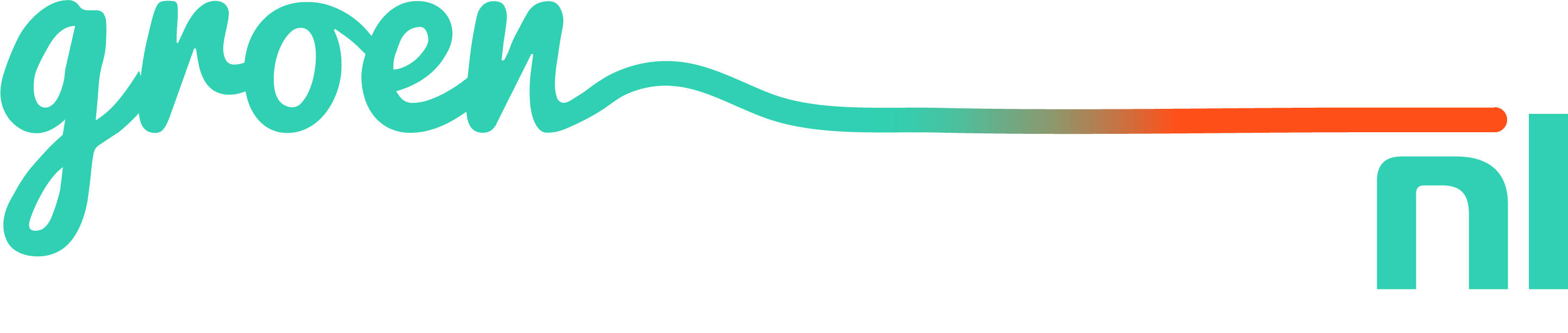